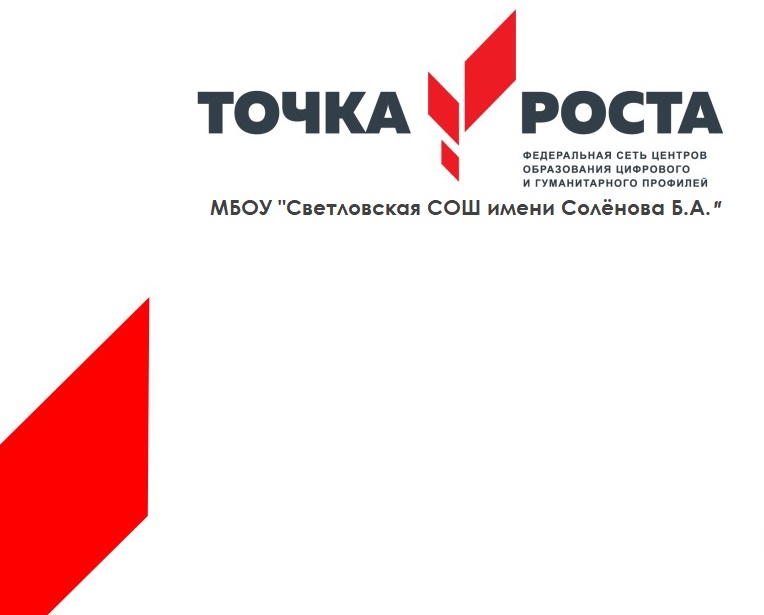 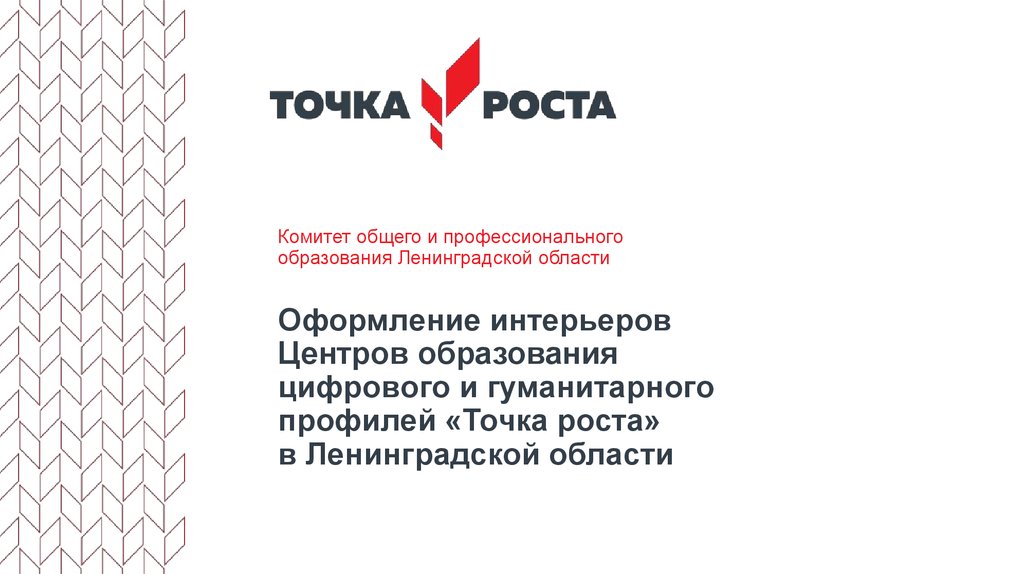 «Точка роста»: опыт, проблемы, перспективы.
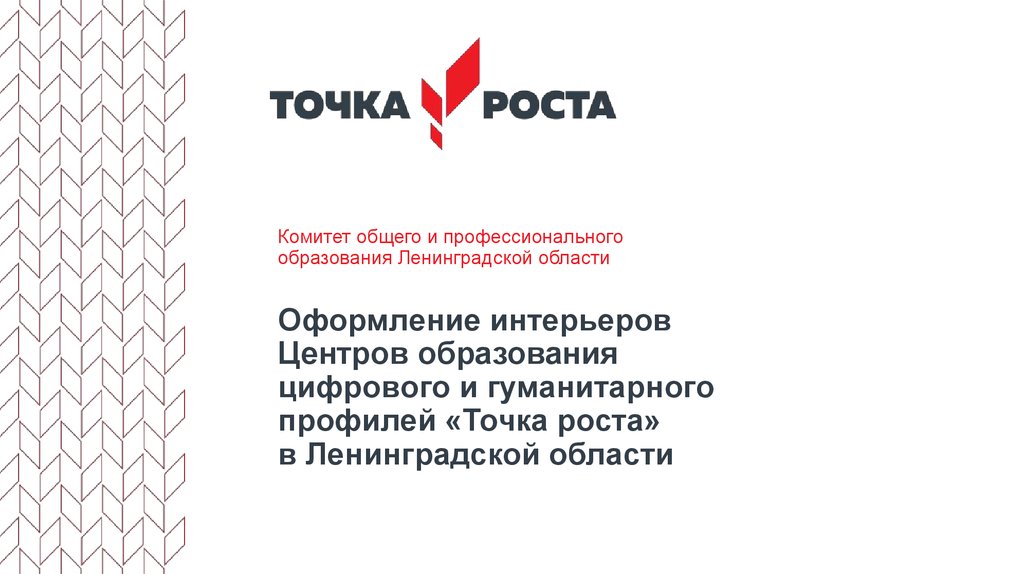 22.04.2021
1
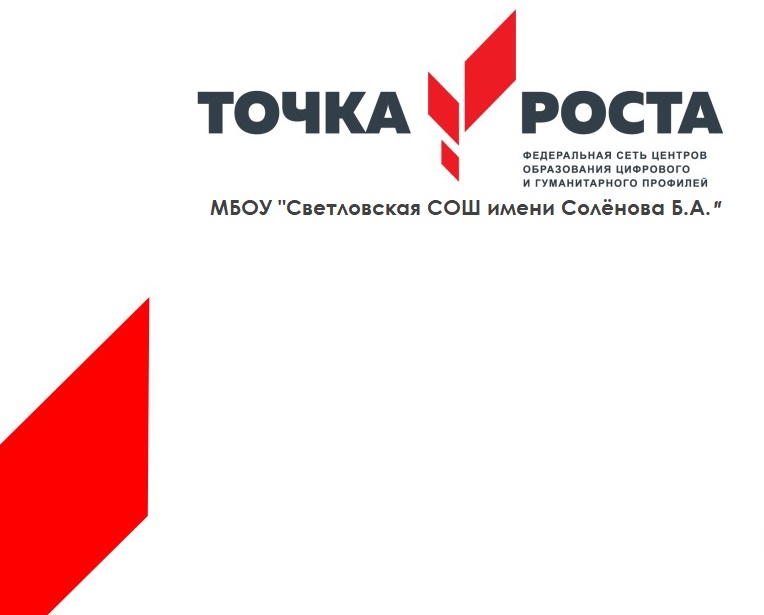 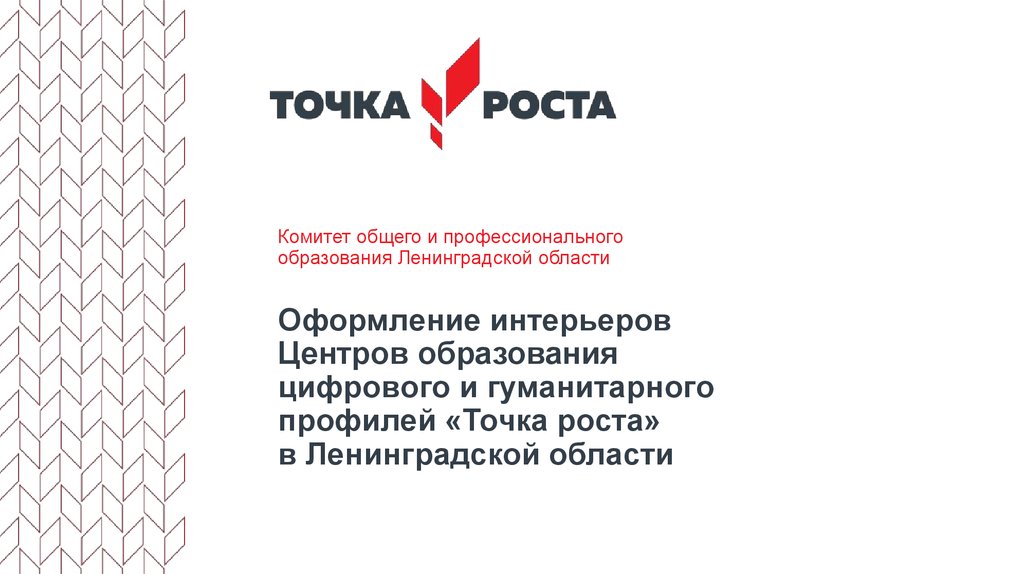 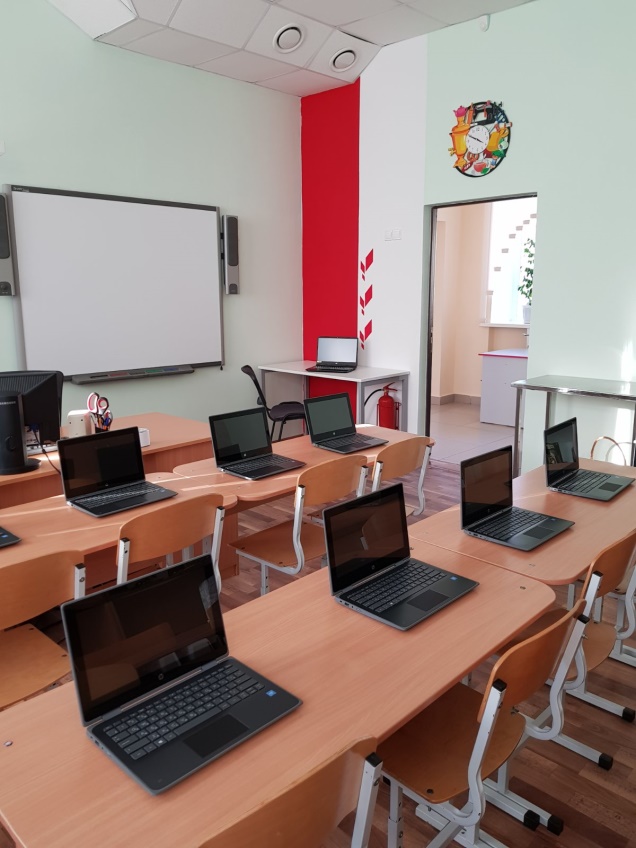 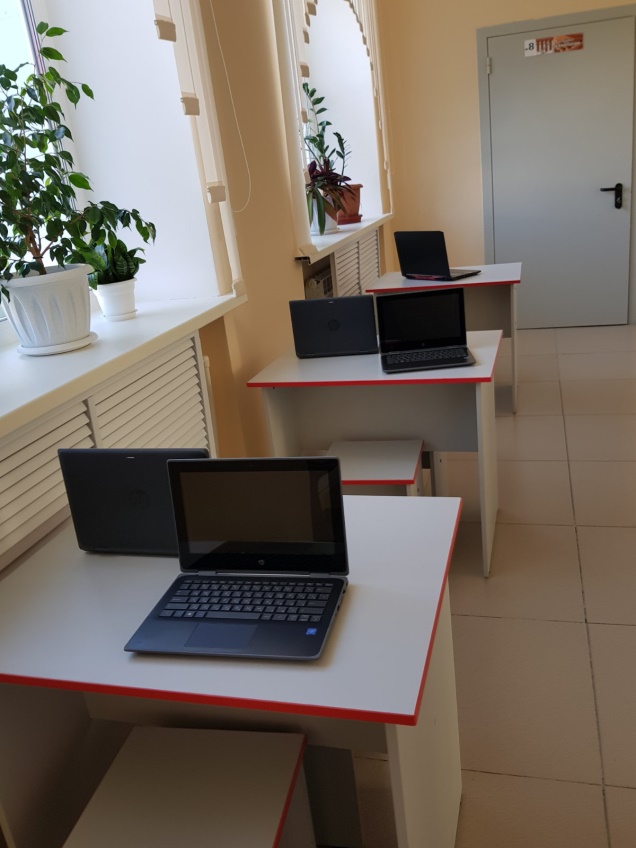 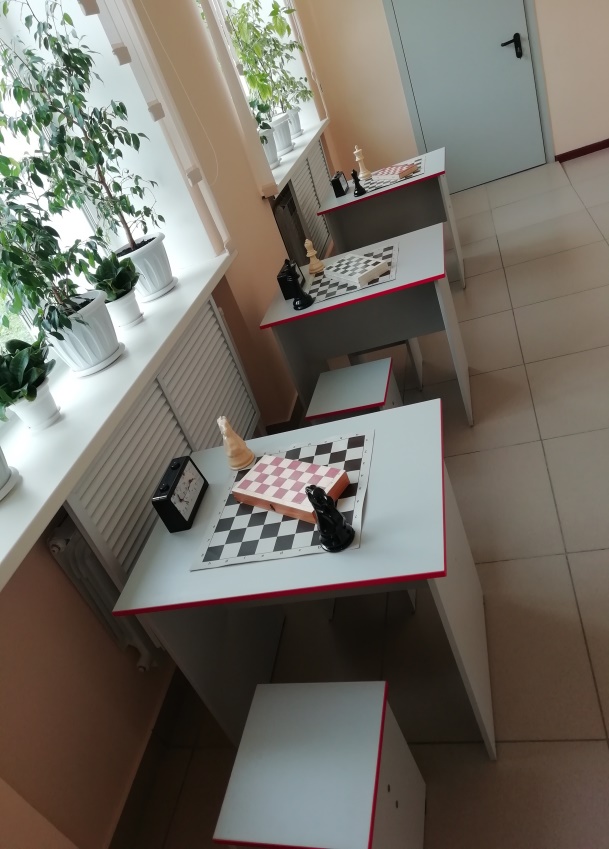 С 1 сентября 2020 на базе нашей школы стартовал федеральный проект "Современная школа" национального проекта «Образование» в форме Центра образования цифрового и гуманитарного профилей "Точка роста".
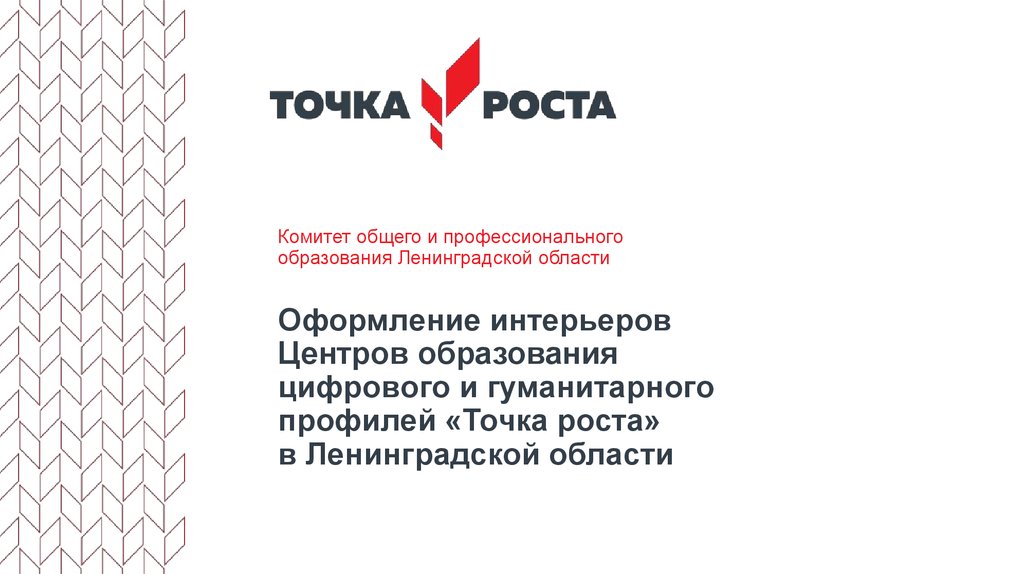 22.04.2021
2
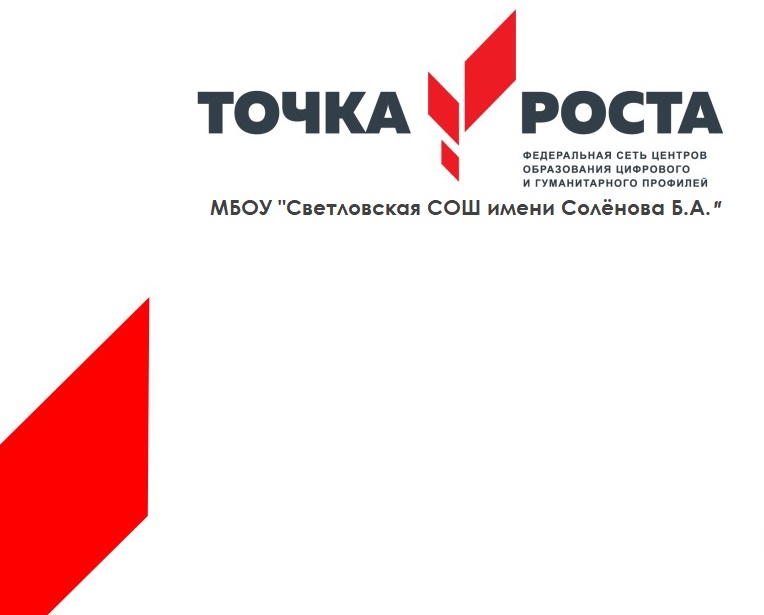 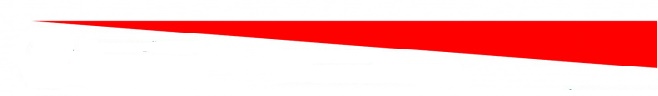 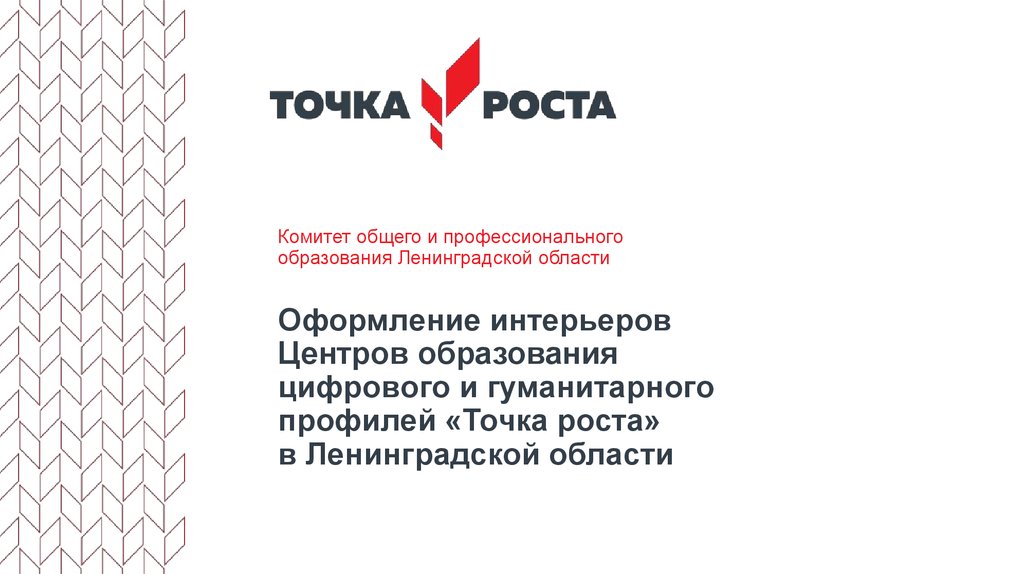 ОСНОВЫ БЕЗОПАСНОСТИ ЖИЗНЕДЕЯТЕЛЬНОСТИ
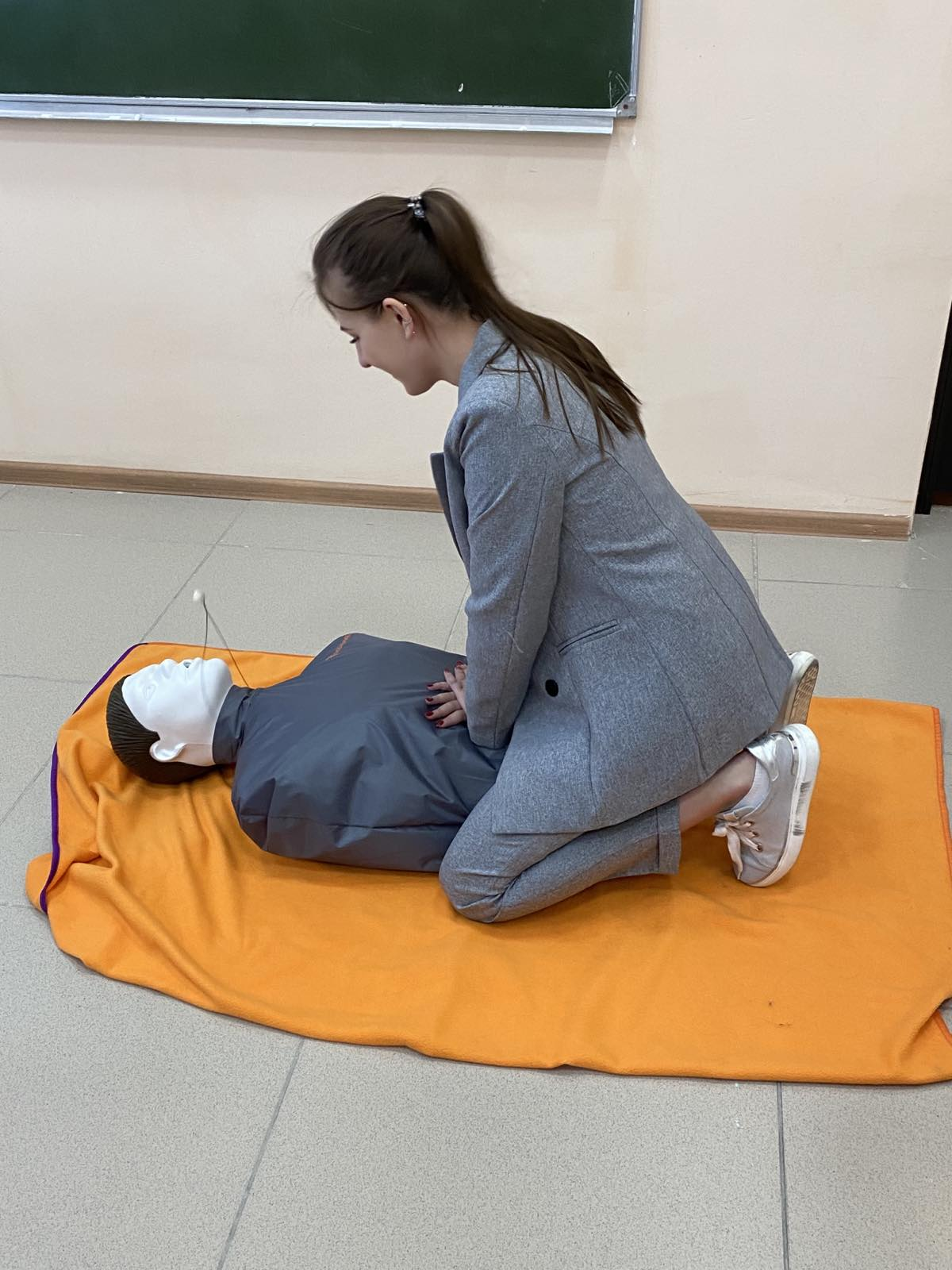 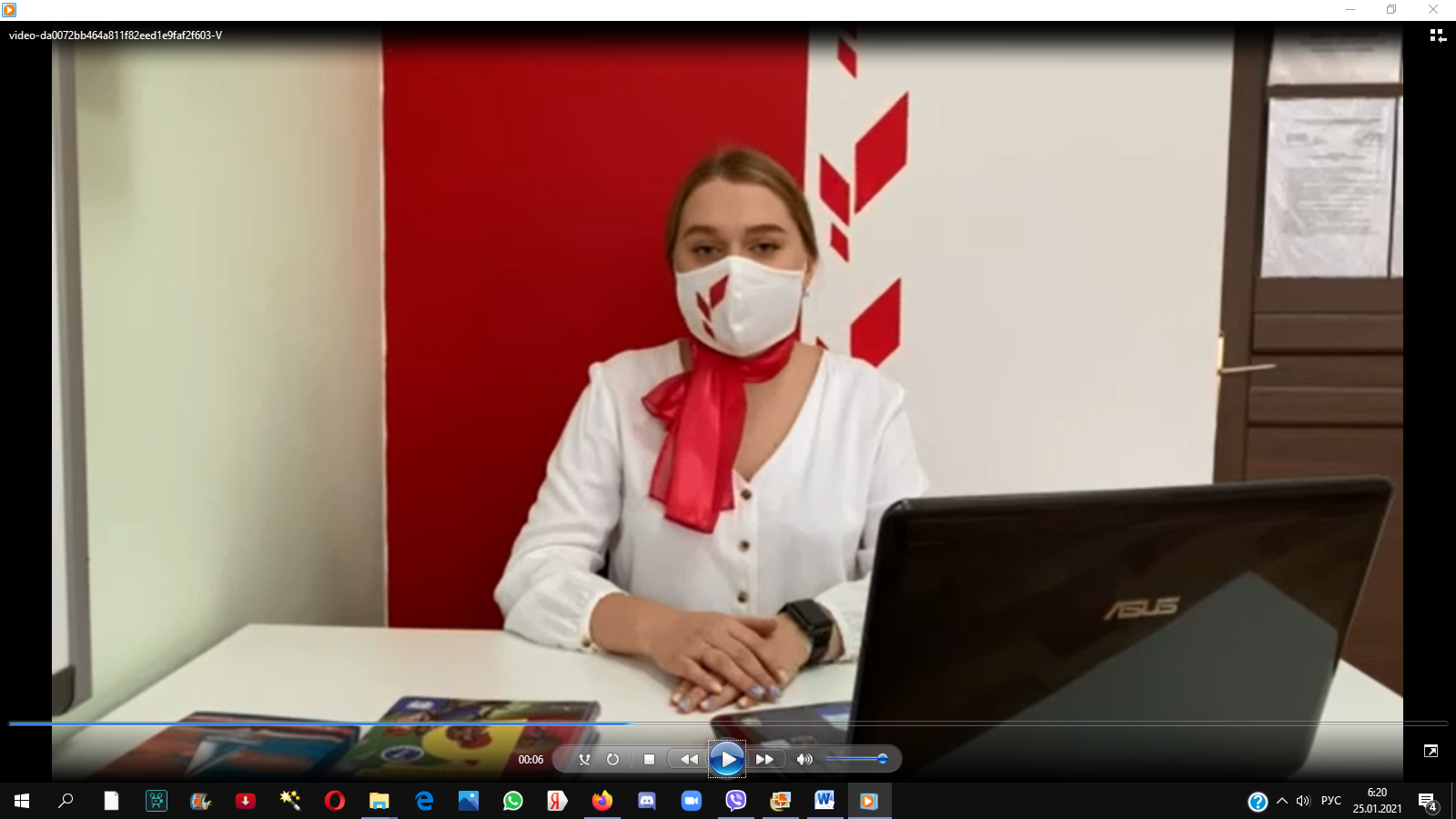 Преподаватель
КНАУС ТАТЬЯНА ЕВГЕНЬЕВНА
- учитель ОБЖ
Как выход найти в ситуации сложной, 
И как не проспать, если это возможно.
Научит всему нас предмет ОБЖ,
Мы в жизни уверенней стали уже.
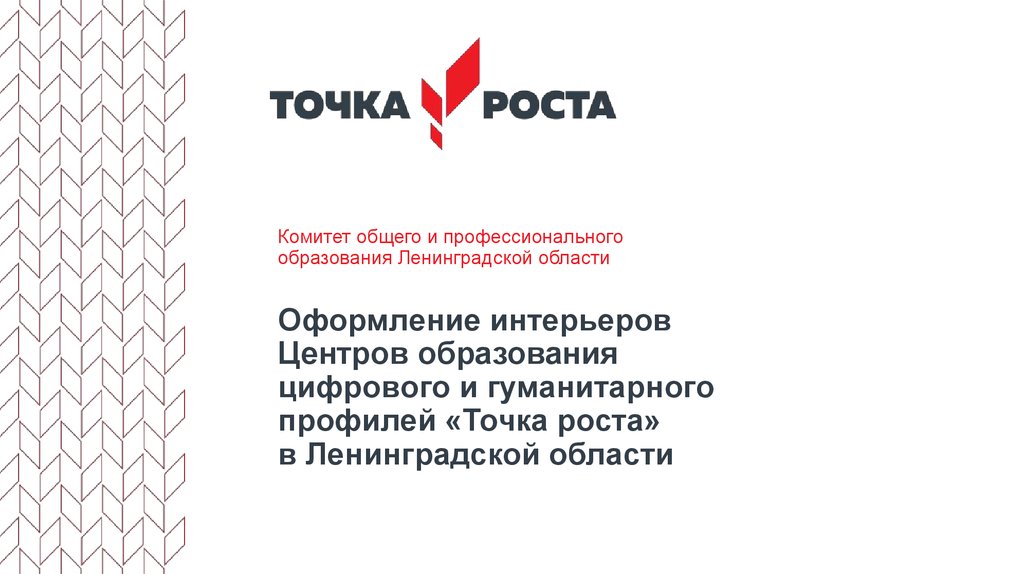 22.04.2021
3
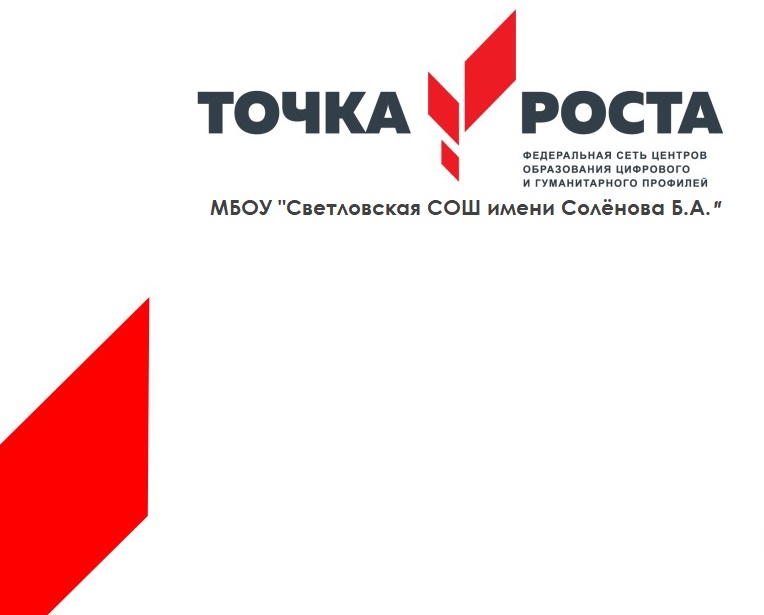 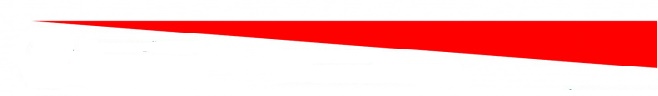 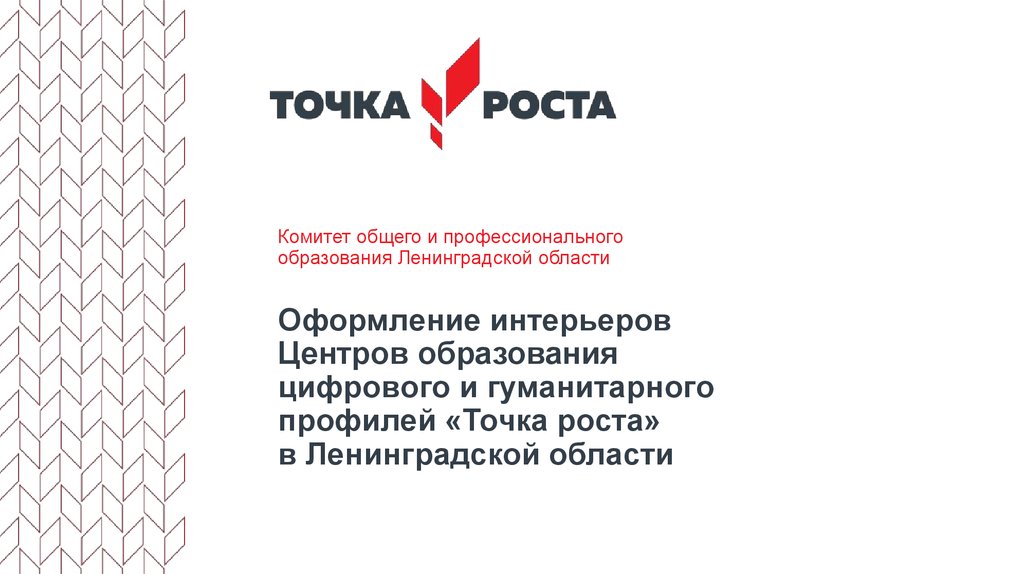 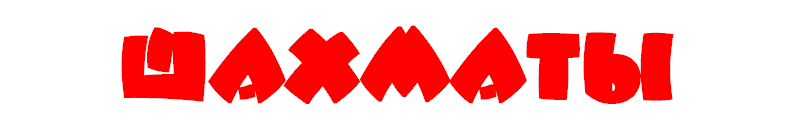 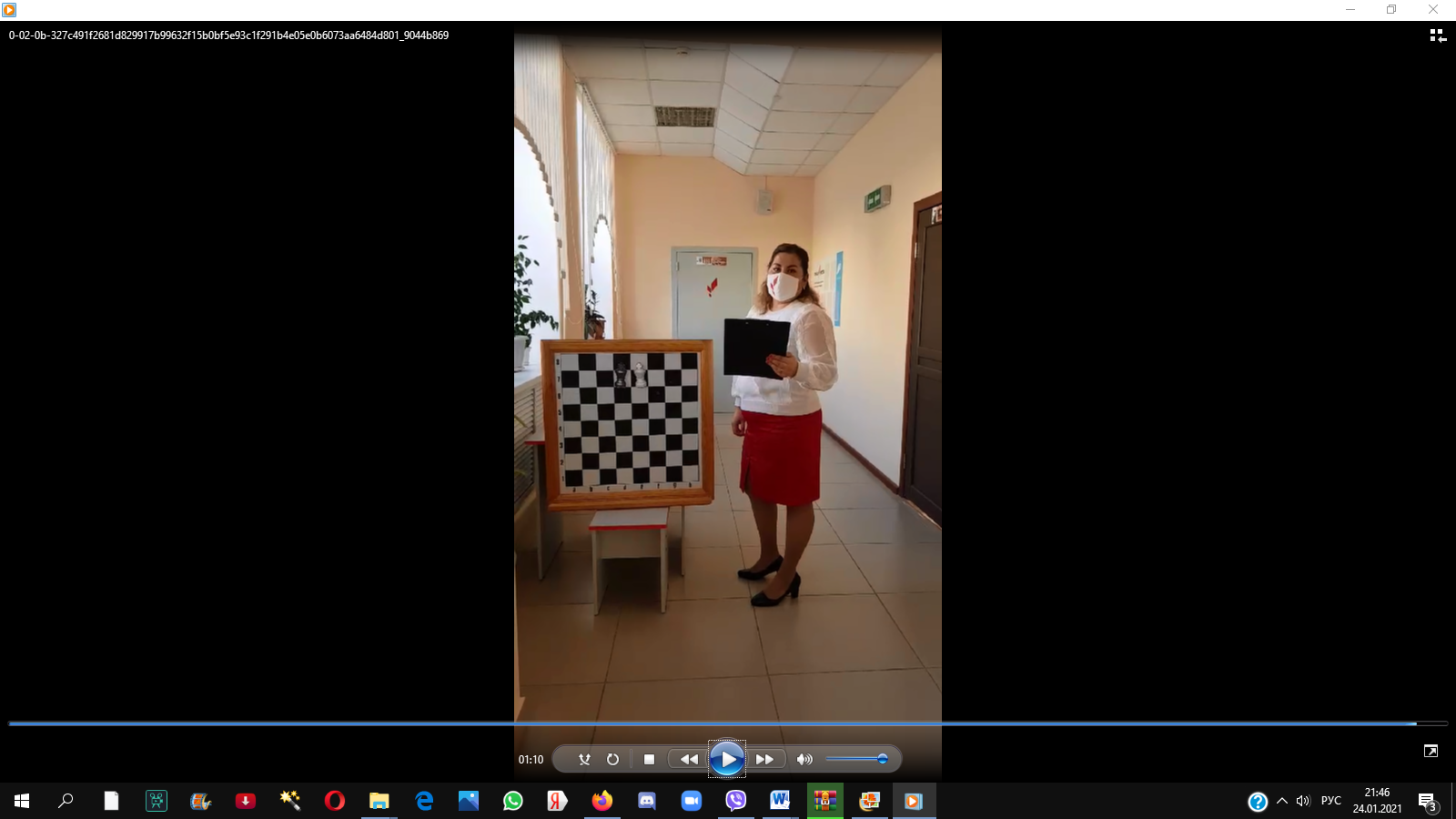 Преподаватель
ГРИШИНА 
АЛИНА ВЛАДИМИРОВНА
- педагог дополнительного образования
Шахматы- игра, где надо думать, 
Шахматы- зарядка для ума.
Это интересная, увлекательная
Интеллектуальная игра.
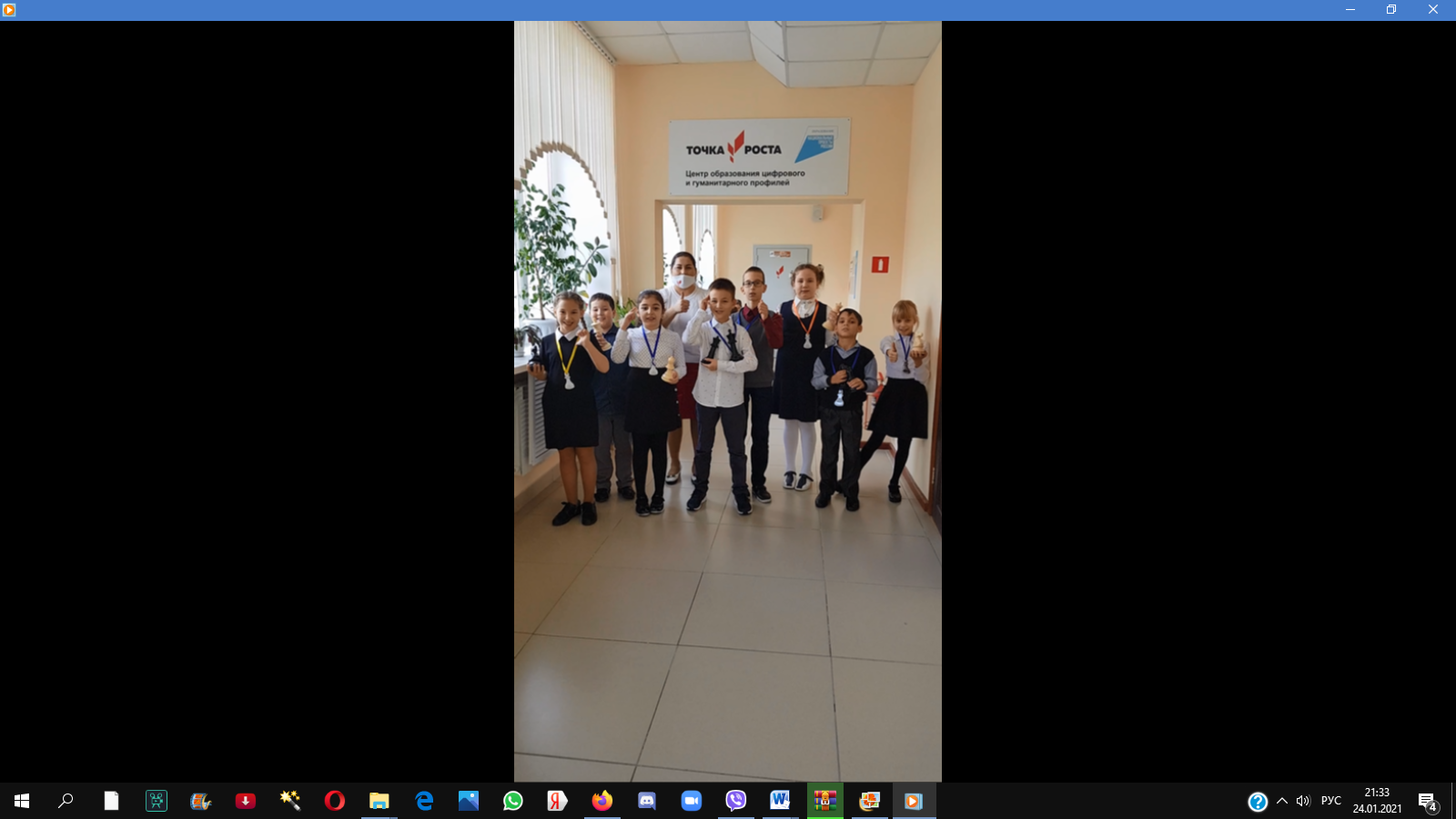 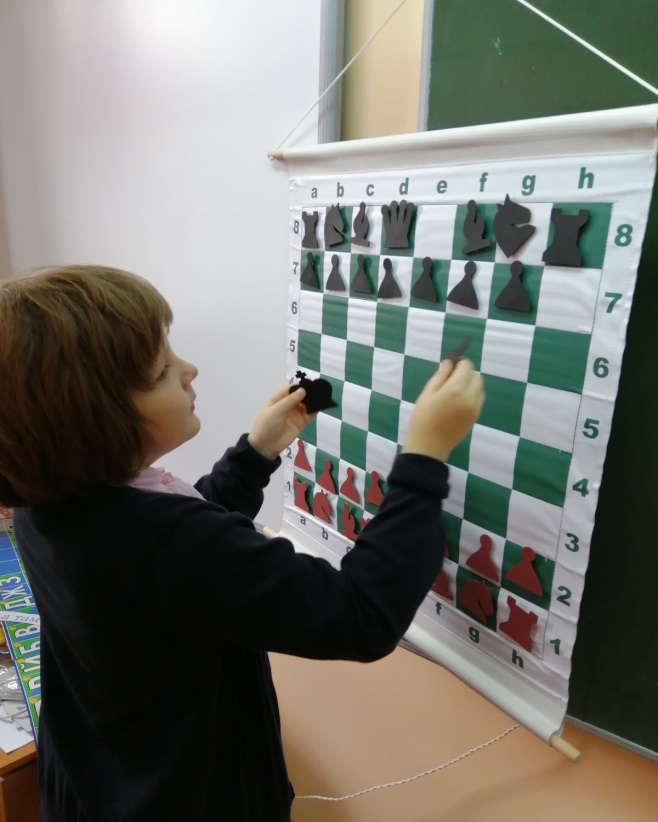 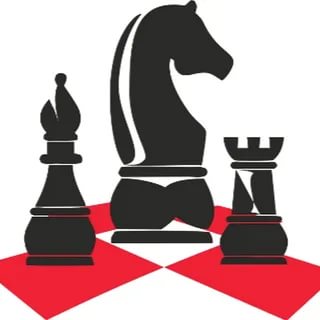 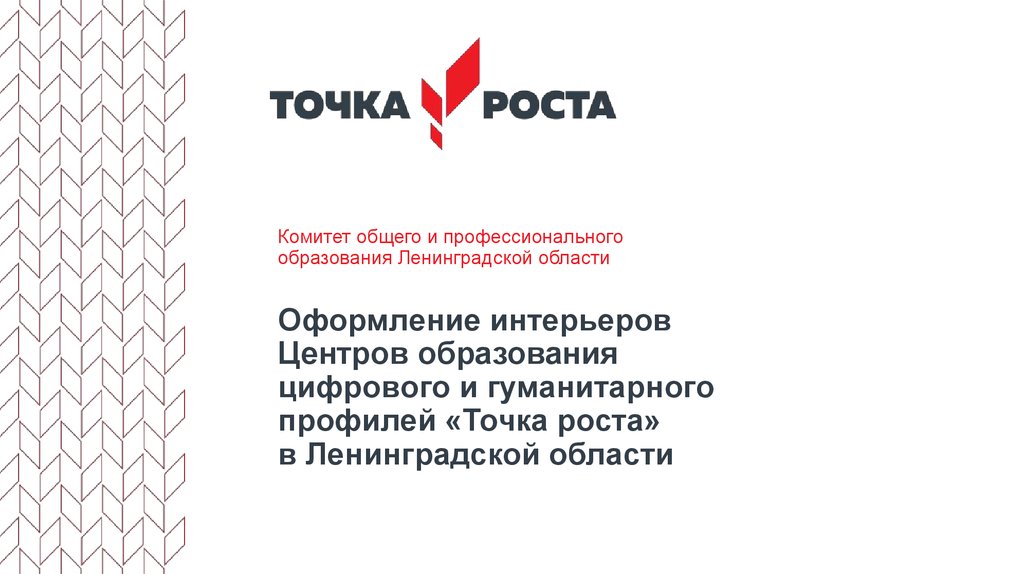 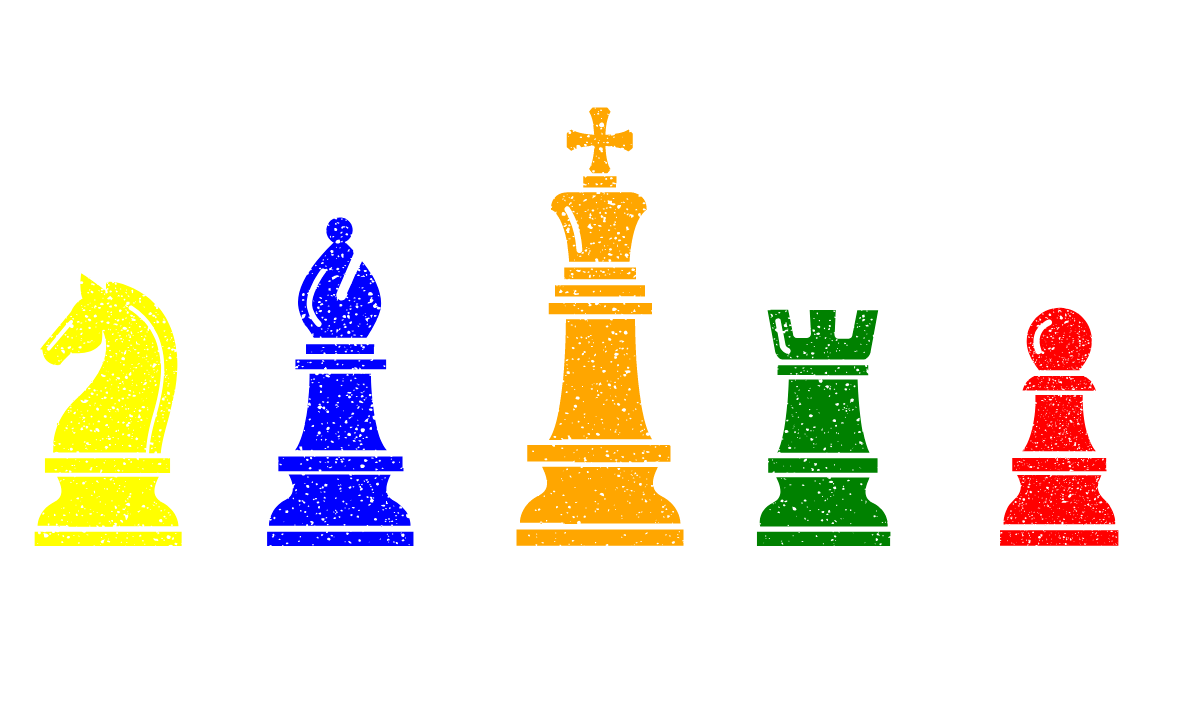 22.04.2021
4
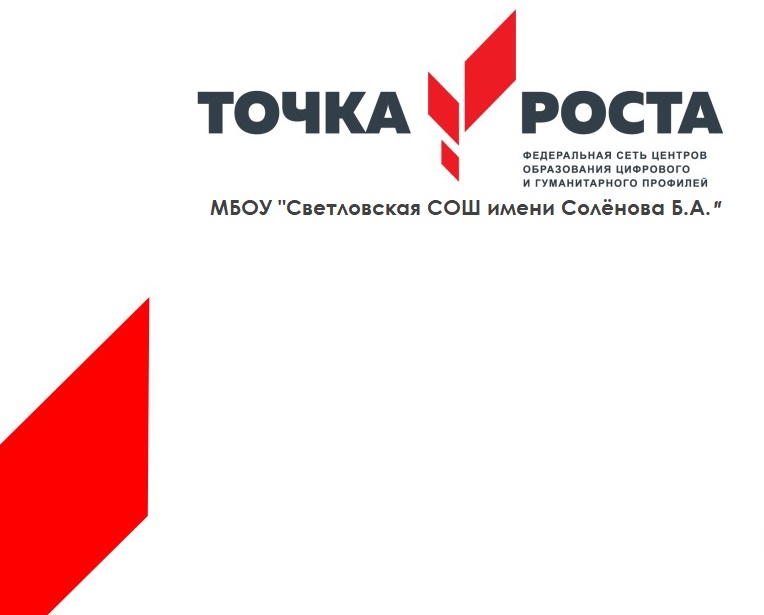 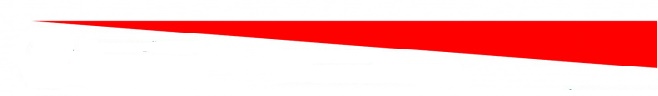 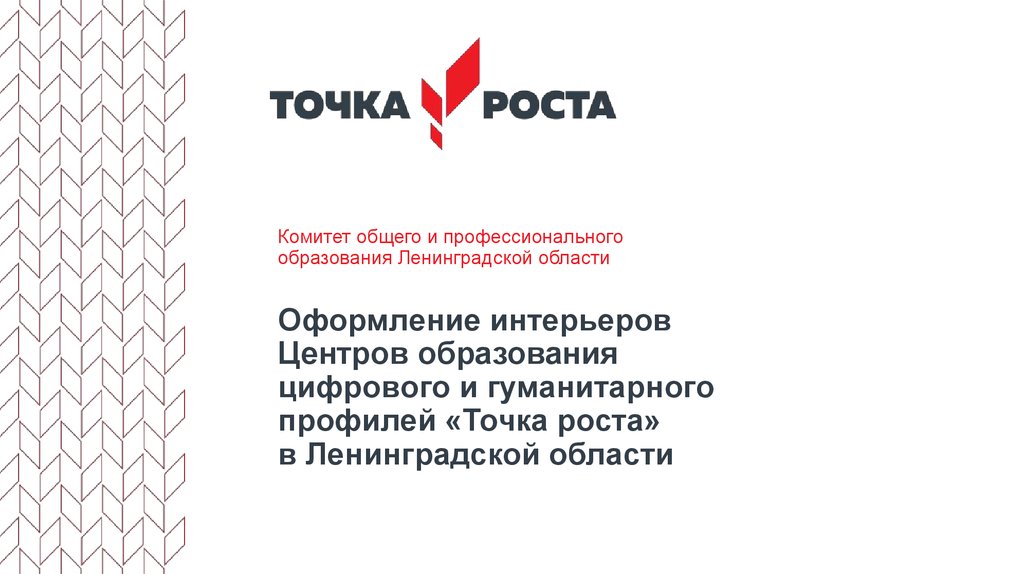 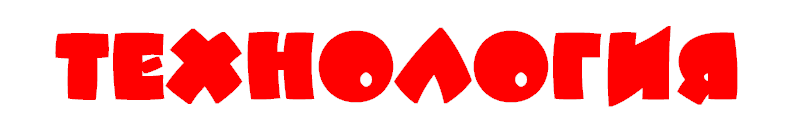 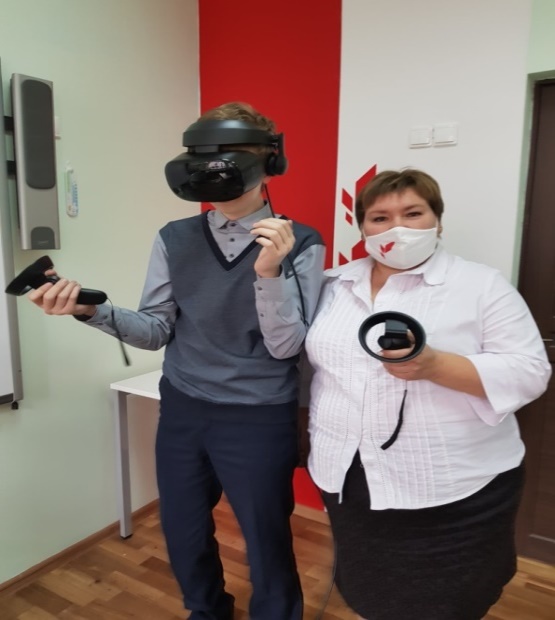 Преподаватель
СТЕПАНЬКО ЕЛЕНА НИКОЛАЕВНА
- учитель технологии
Быть технологом совсем не просто:
Все процессы надо изучить.
Не купить за деньги эти знанья
Можно их лишь только получить.
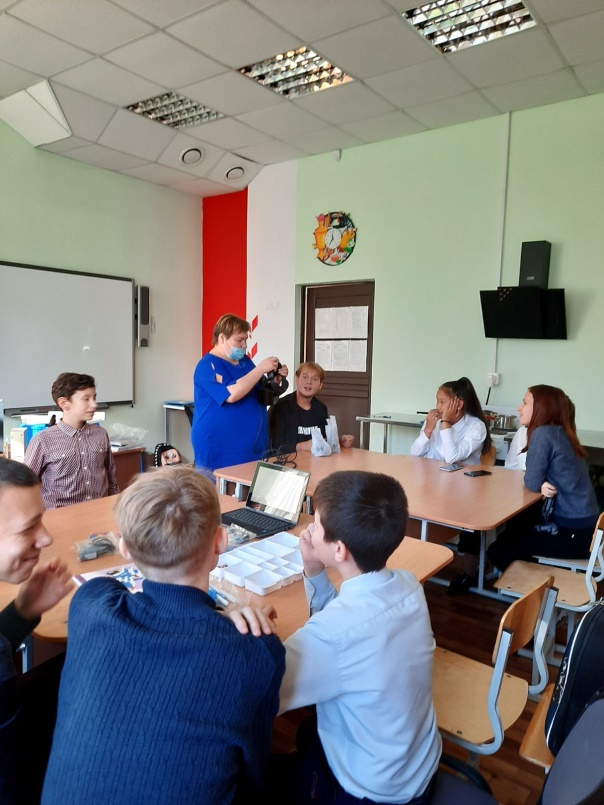 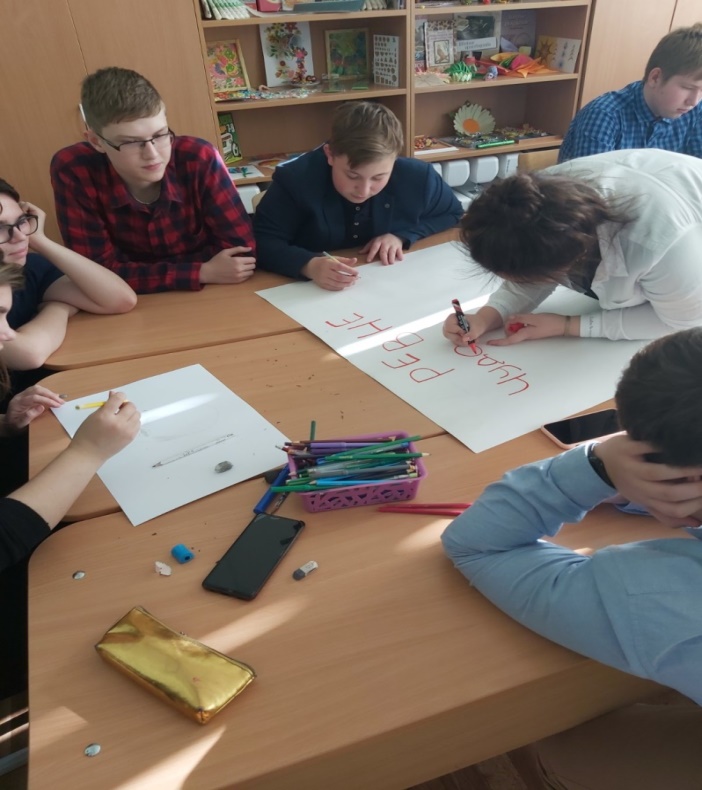 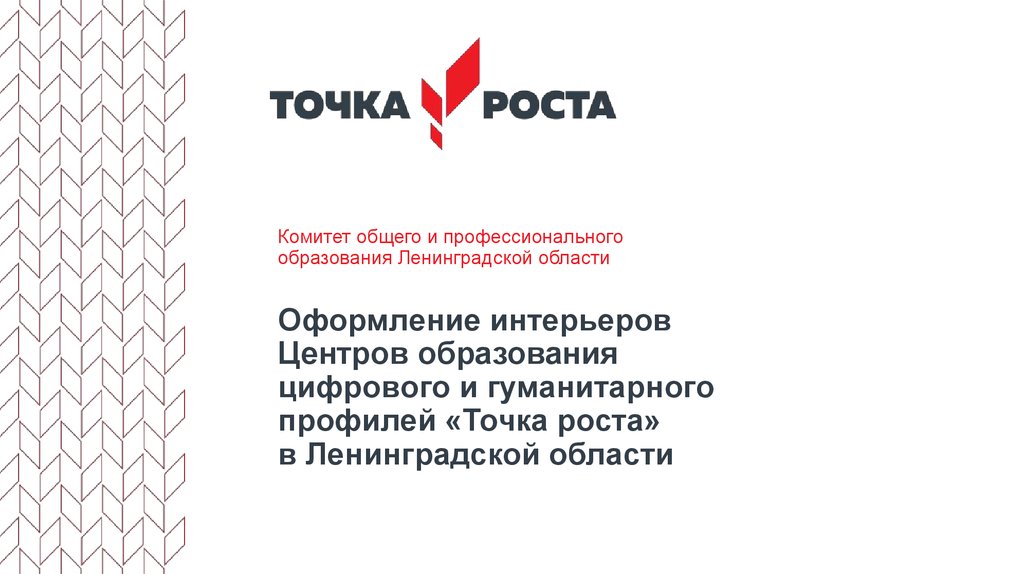 22.04.2021
5
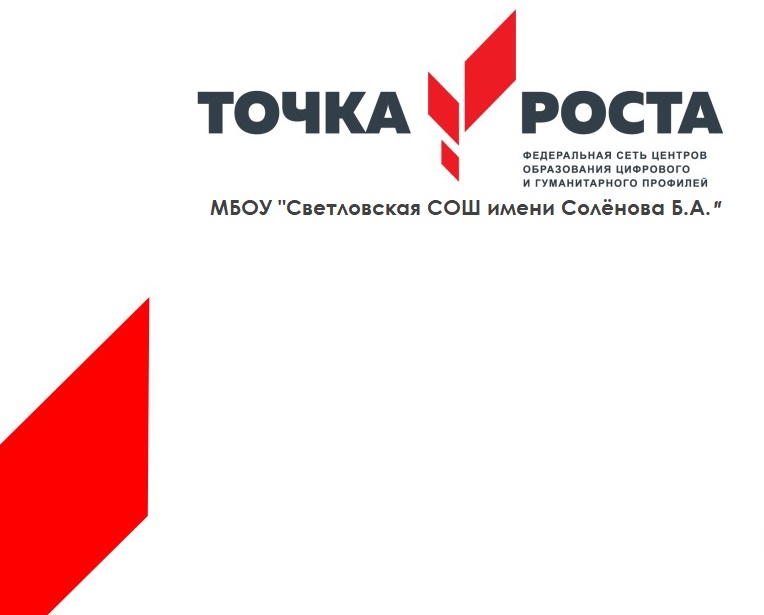 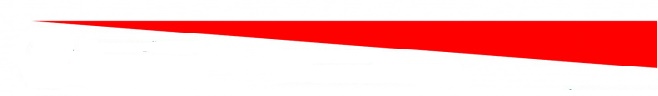 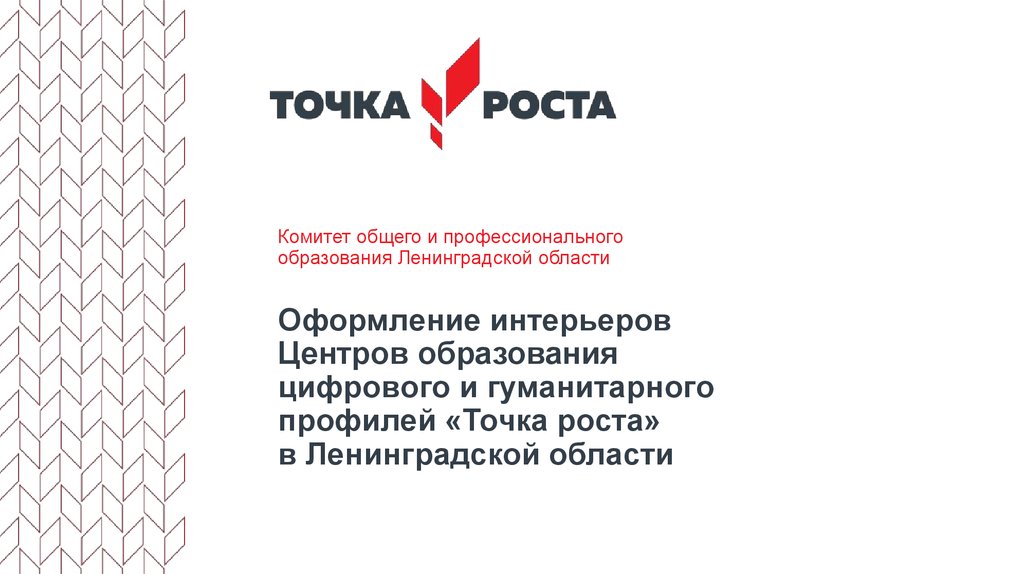 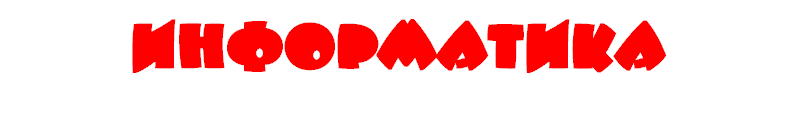 Преподаватель
ЗИНОВЬЕВА ОЛЬГА НИКОЛАЕВНА
- учитель физики и информатики
Этот предмет очень важный сейчас,
Научный прогресс добрался и до нас.
Будем мы вхожи с тобой в INTERNET,
В сеть, что опутала весь белый свет.
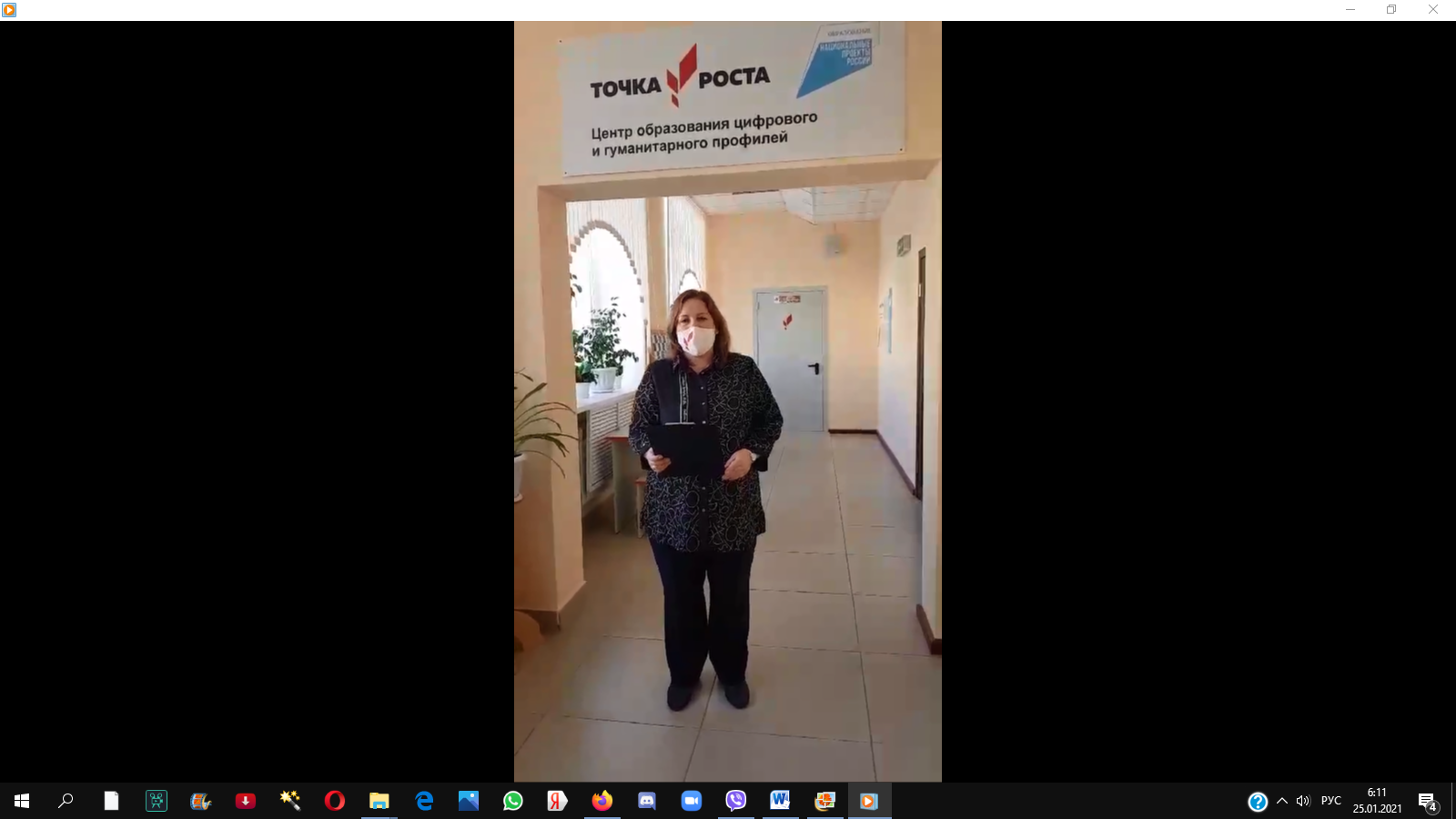 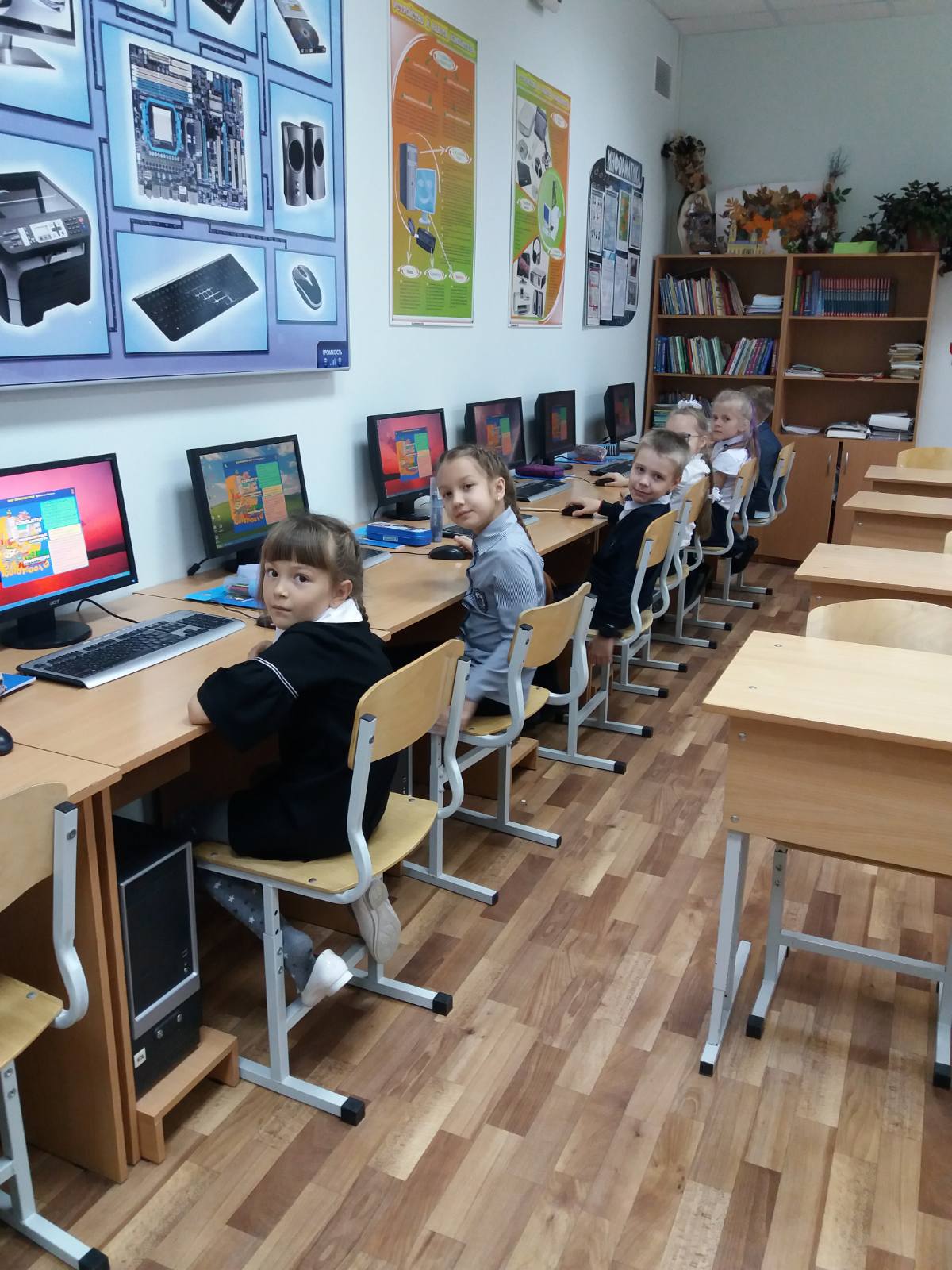 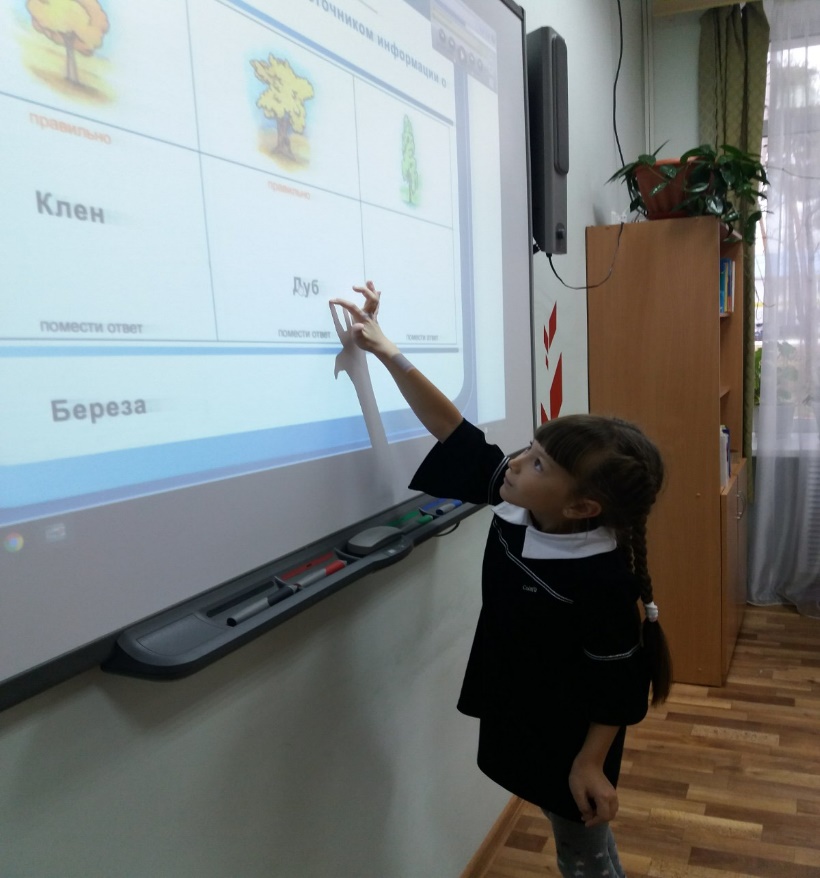 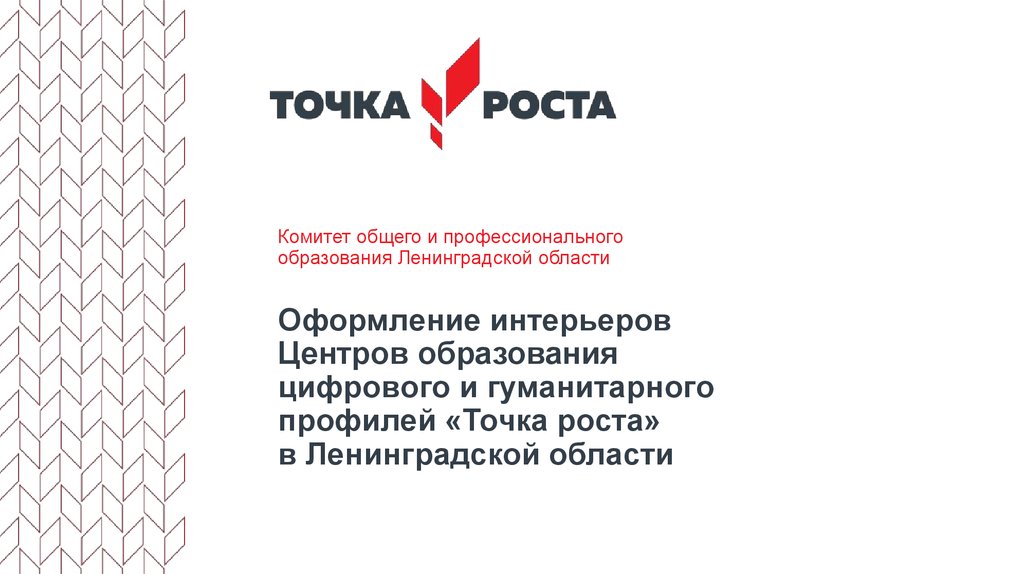 22.04.2021
6
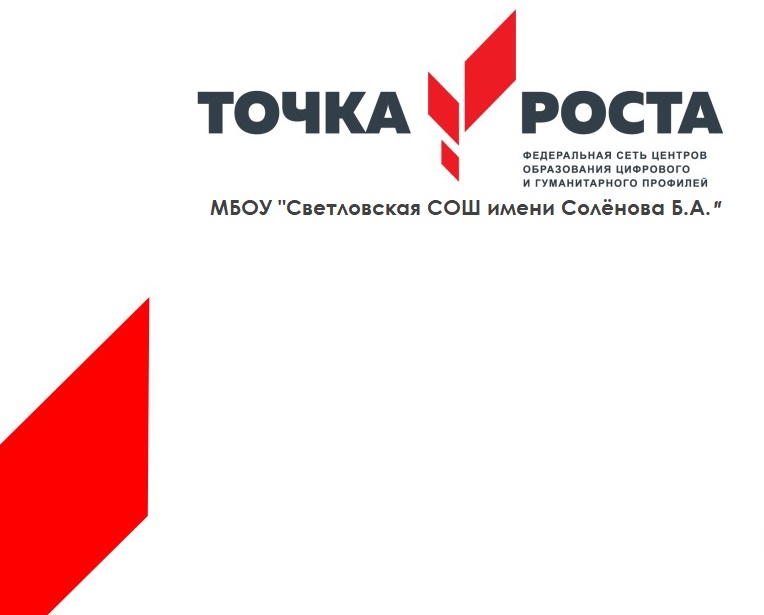 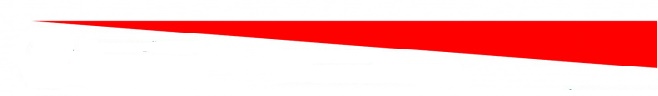 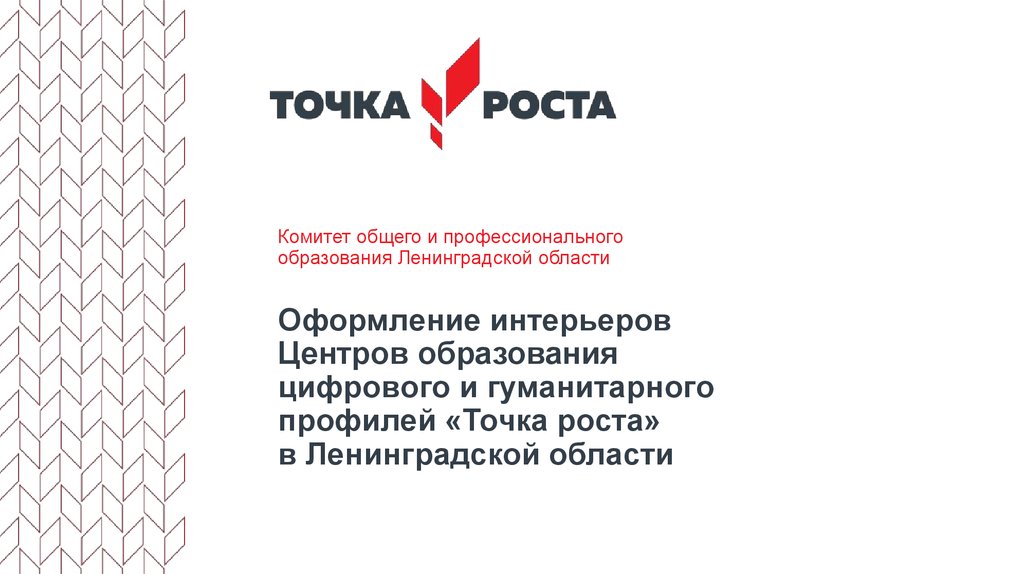 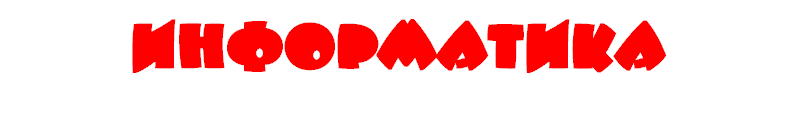 Преподаватель
ЗИНОВЬЕВА ОЛЬГА НИКОЛАЕВНА
- учитель физики и информатики
Этот предмет очень важный сейчас,
Научный прогресс добрался и до нас.
Будем мы вхожи с тобой в INTERNET,
В сеть, что опутала весь белый свет.
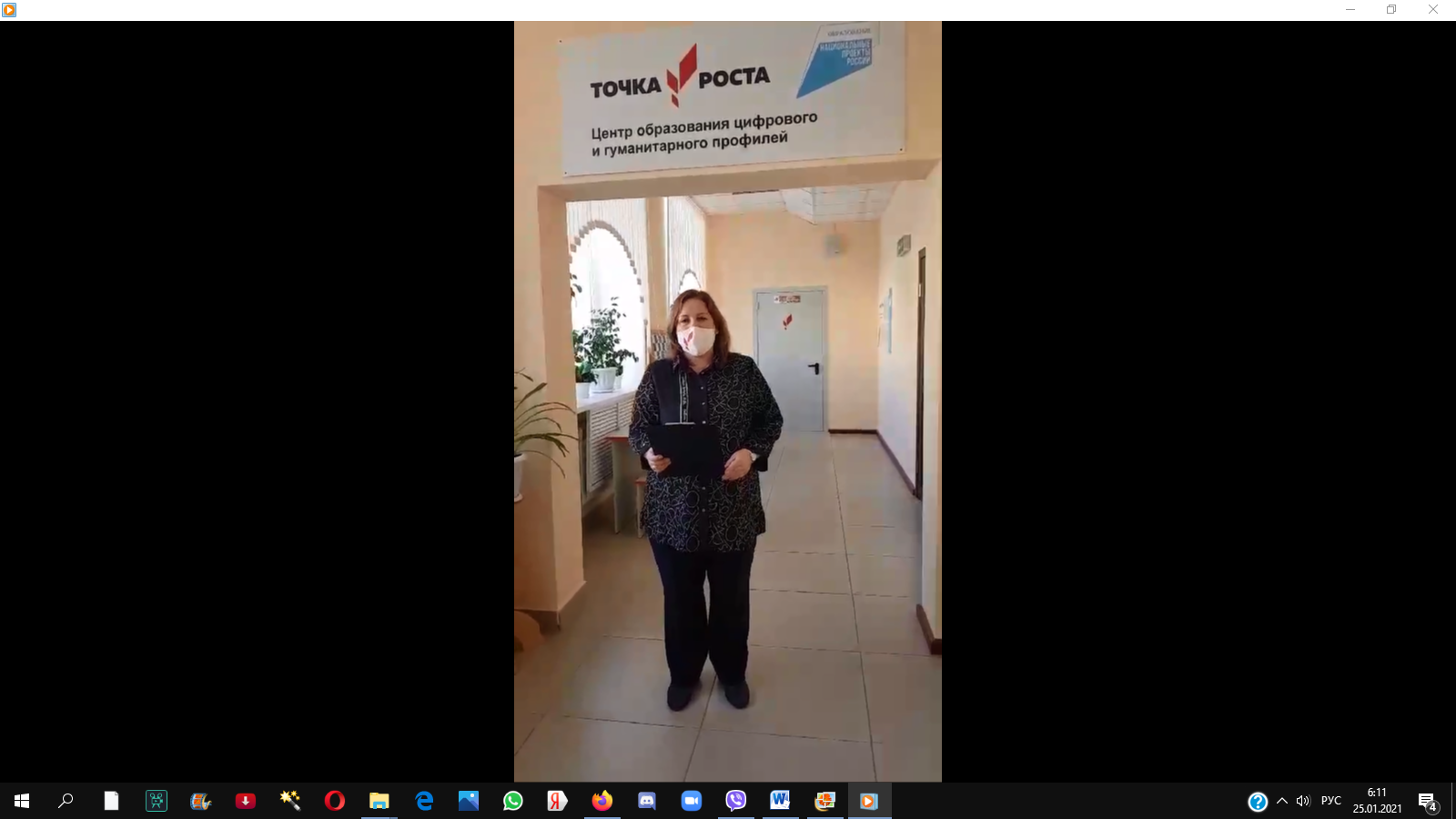 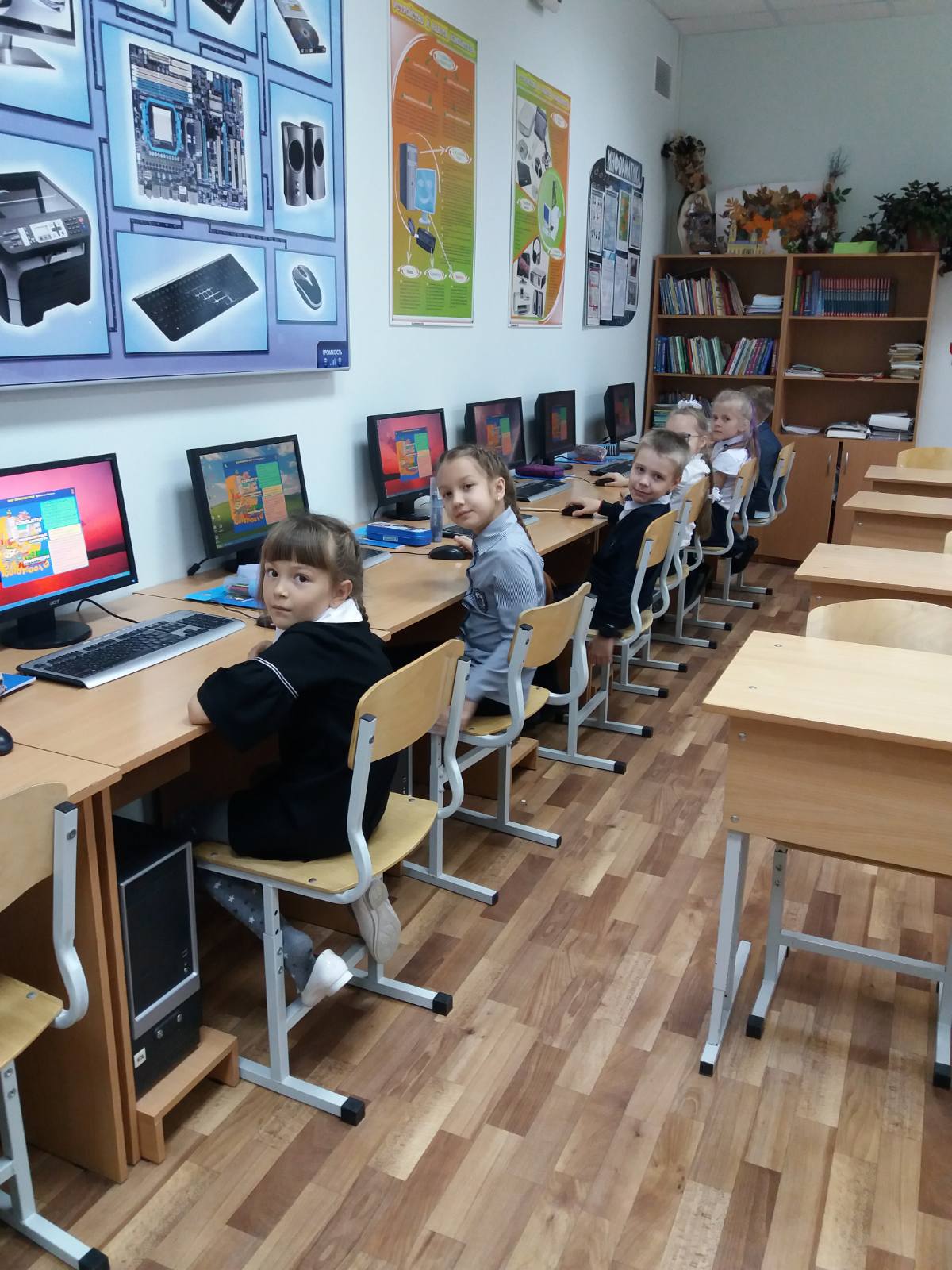 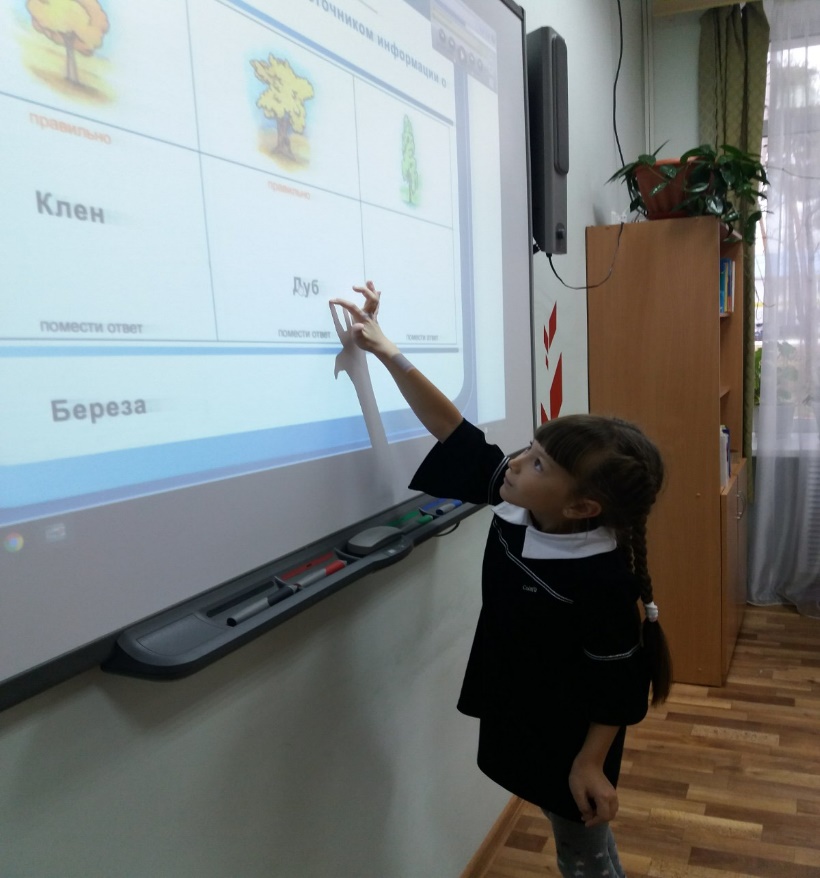 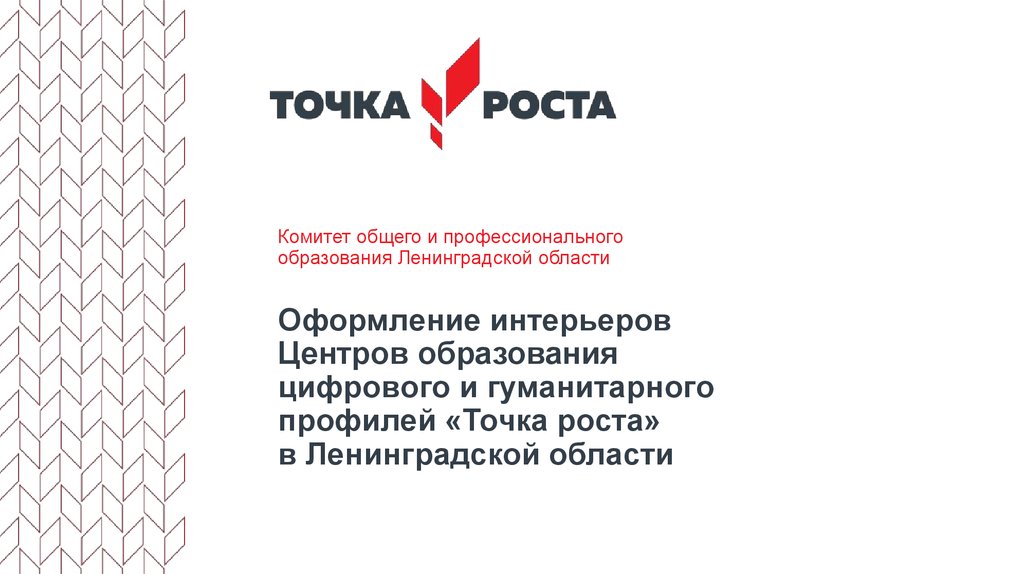 22.04.2021
7
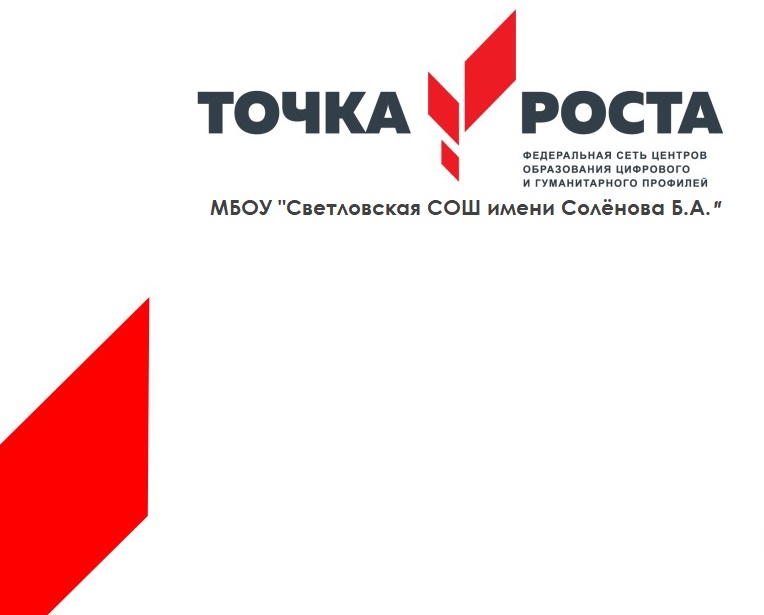 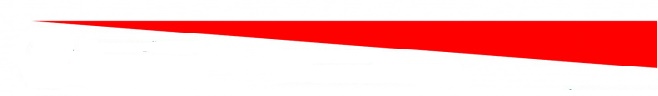 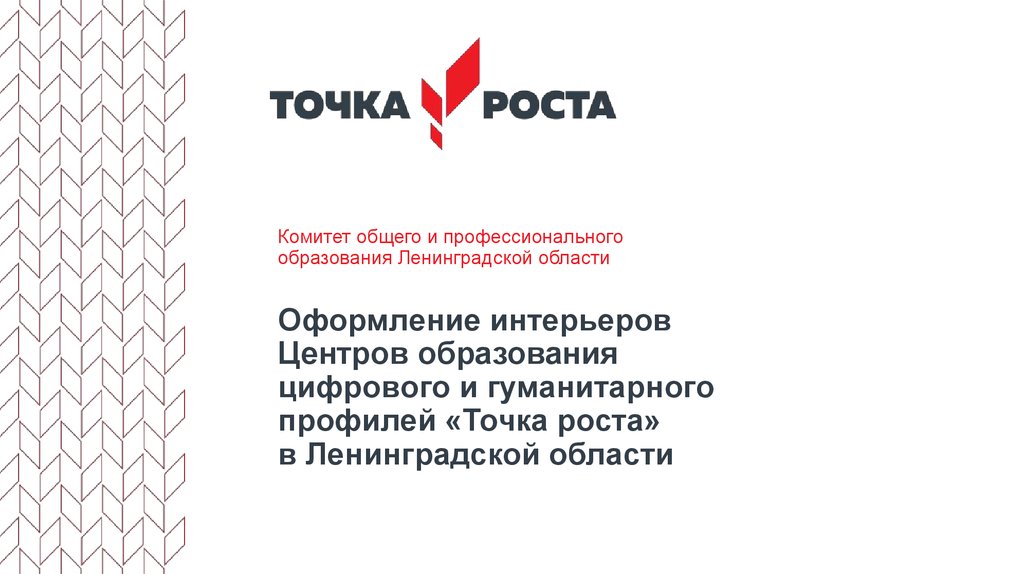 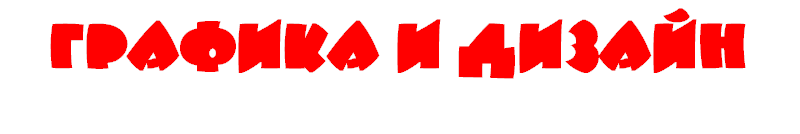 Преподаватель 
НОВОСЕЛОВА НАТАЛЬЯ ЮРЬЕВНА
- учитель черчения и ИЗО
Дизайнер-график — мирная профессия.
Его вооружение — креатив.
Занятия проходят очень весело.
Дизайн сейчас — всему локомотив.
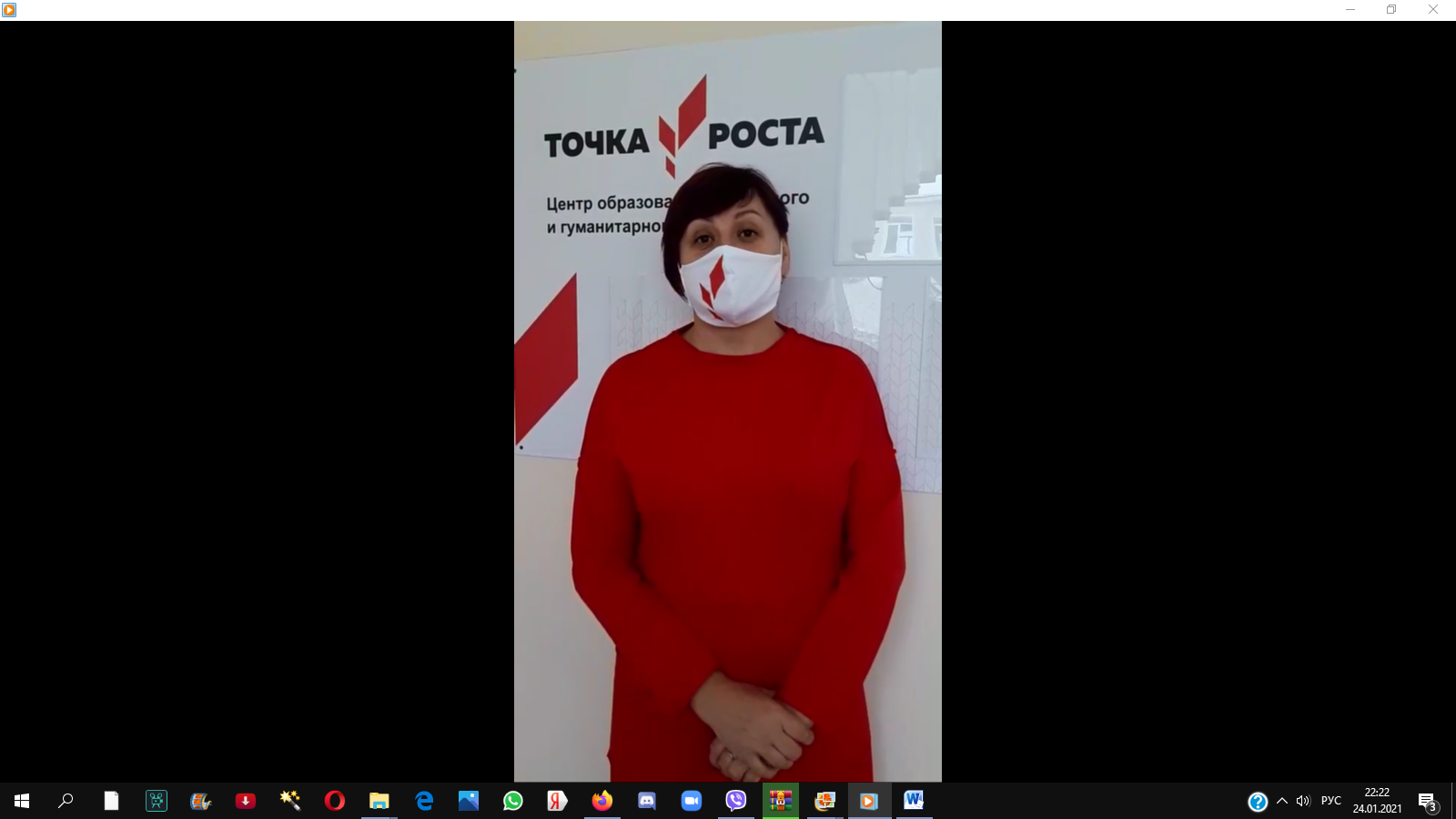 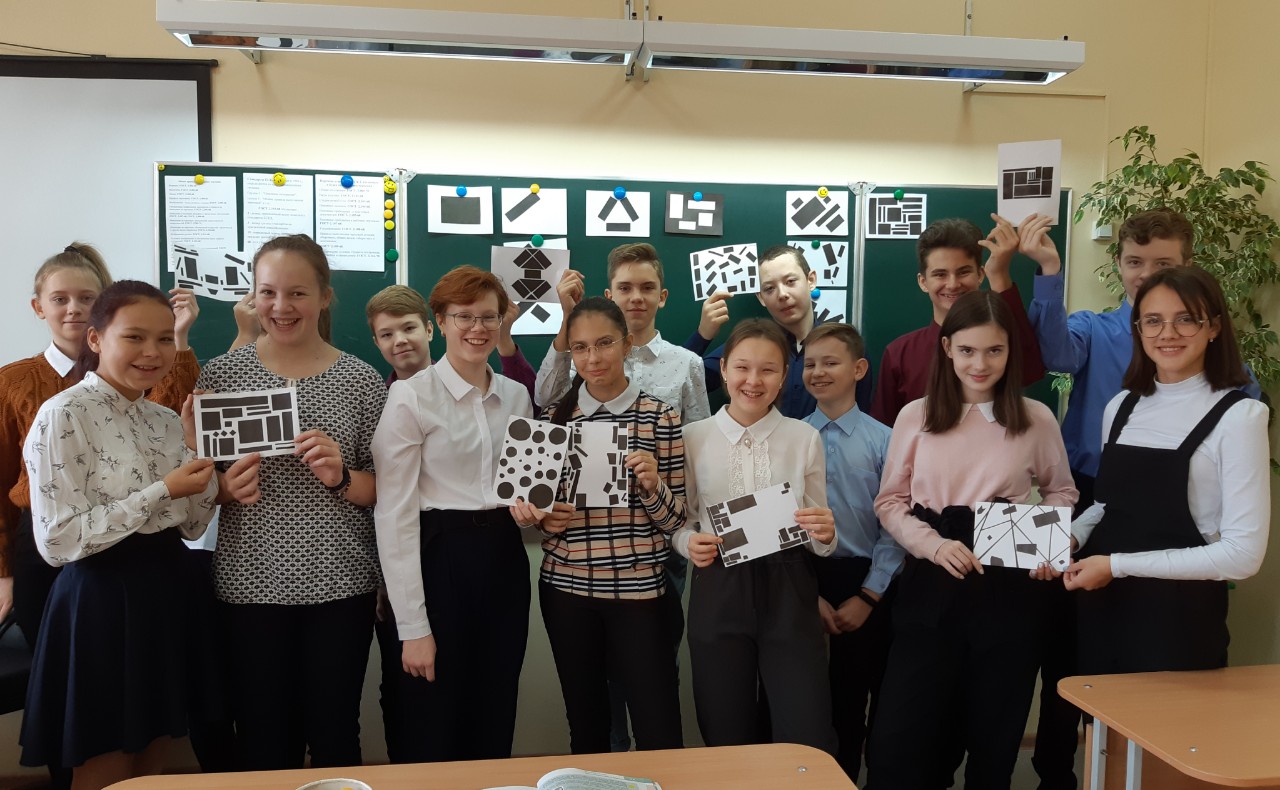 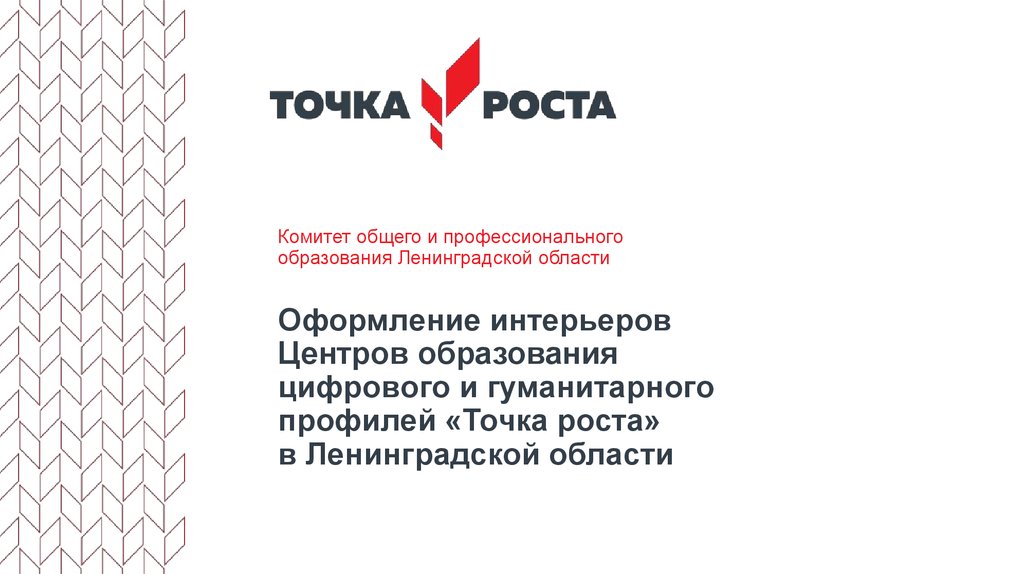 22.04.2021
8
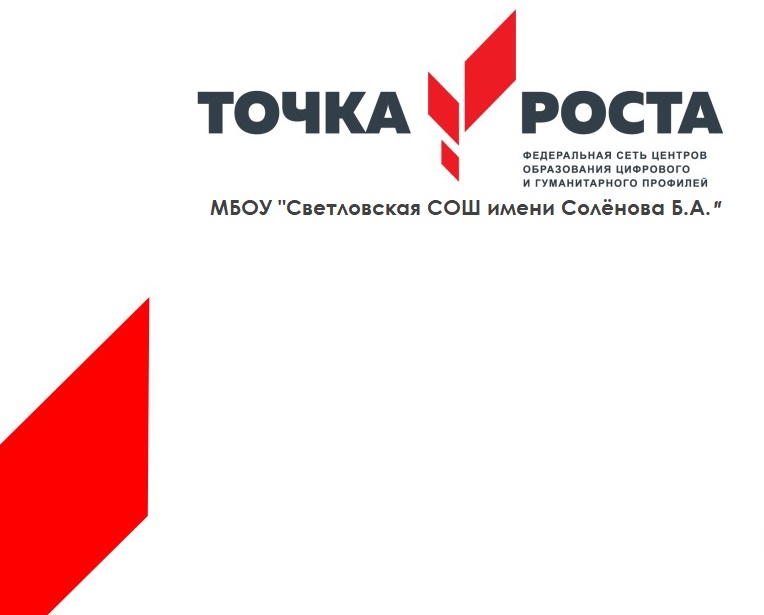 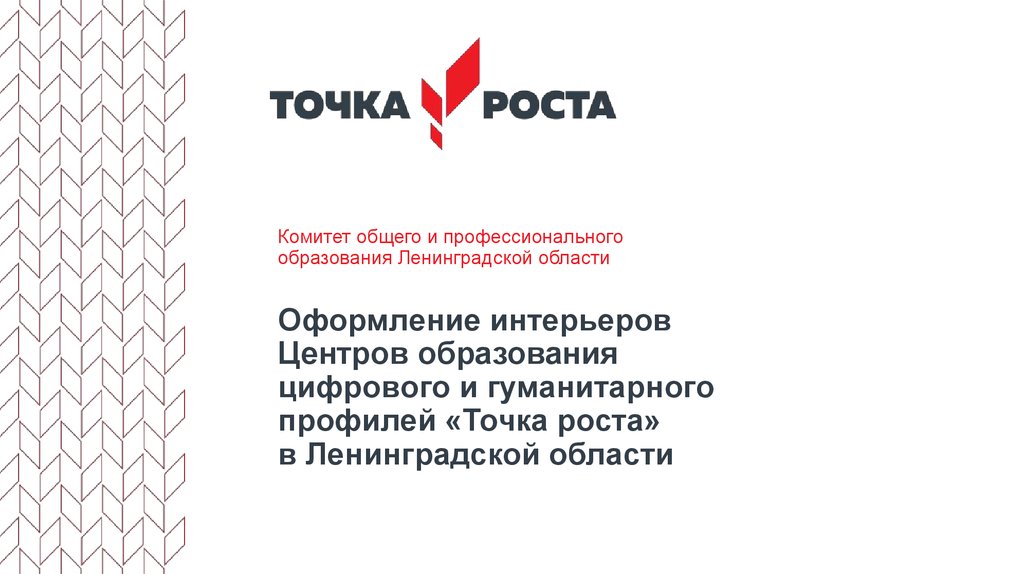 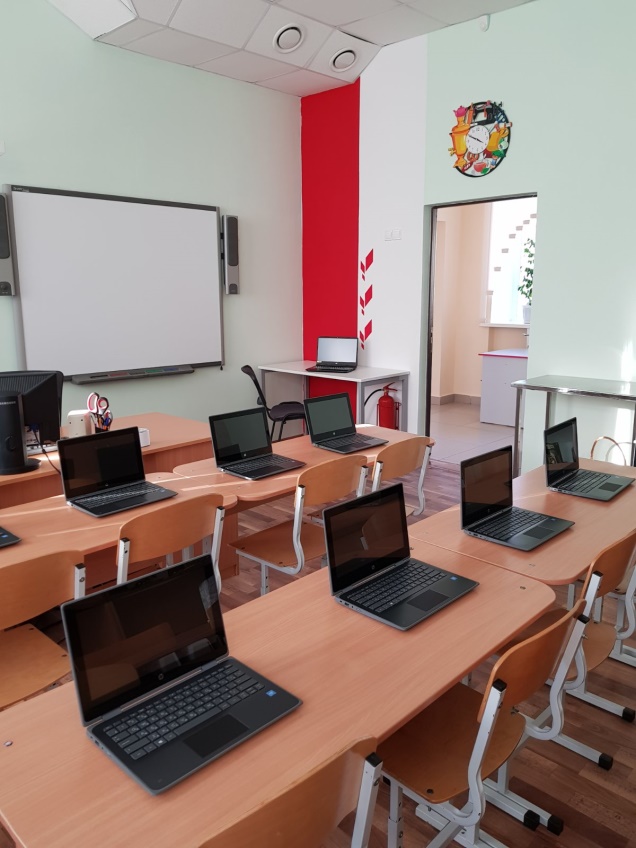 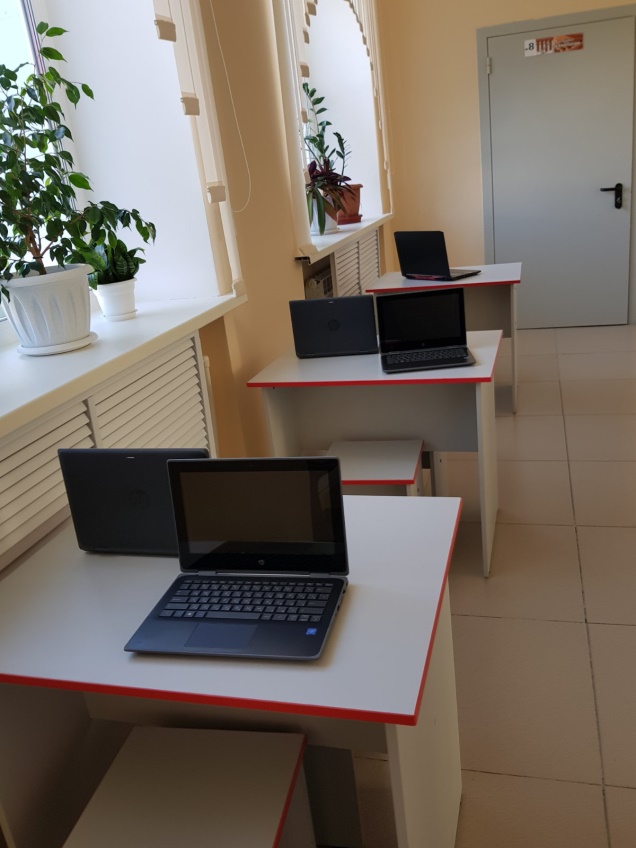 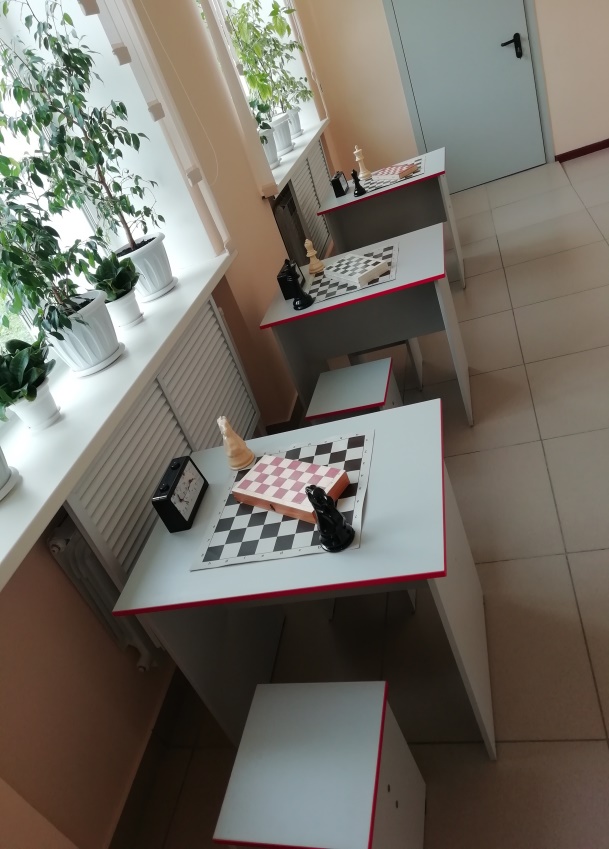 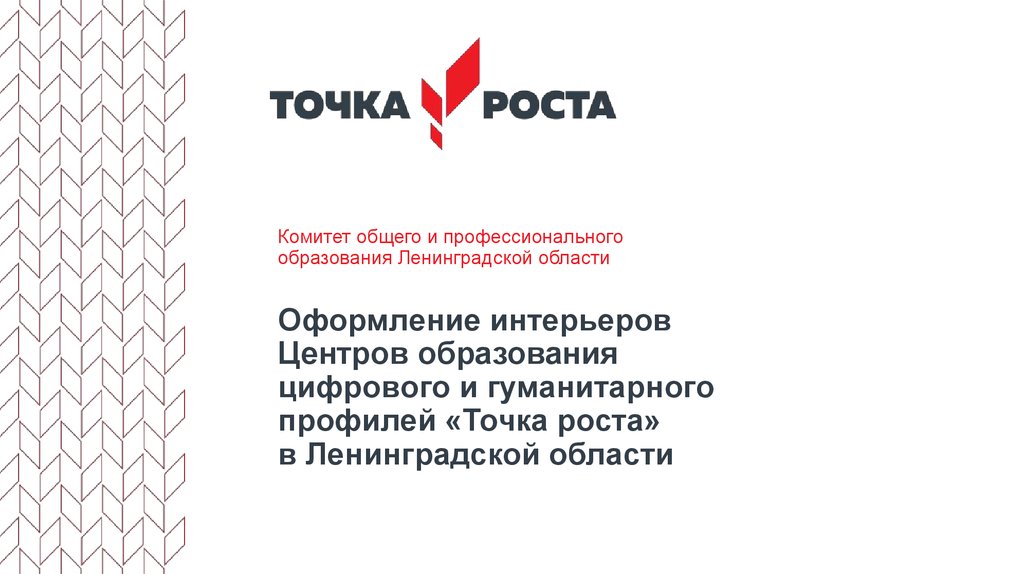 22.04.2021
9
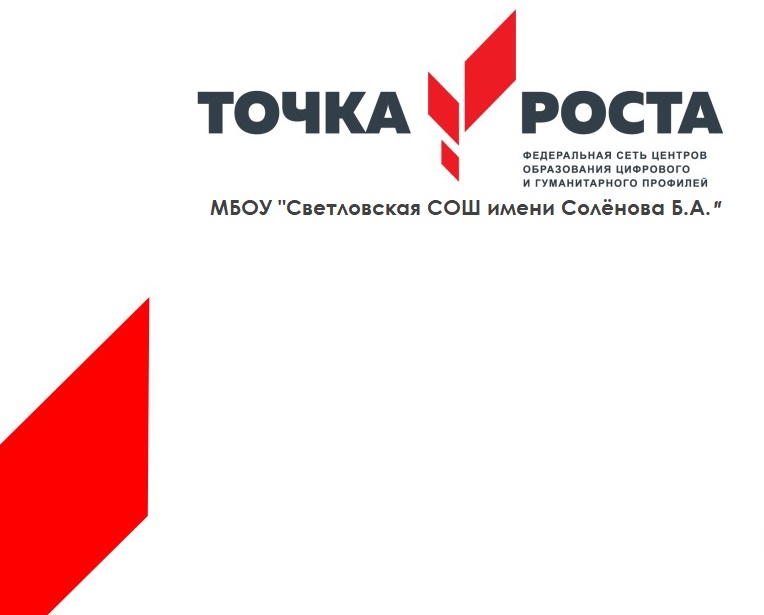 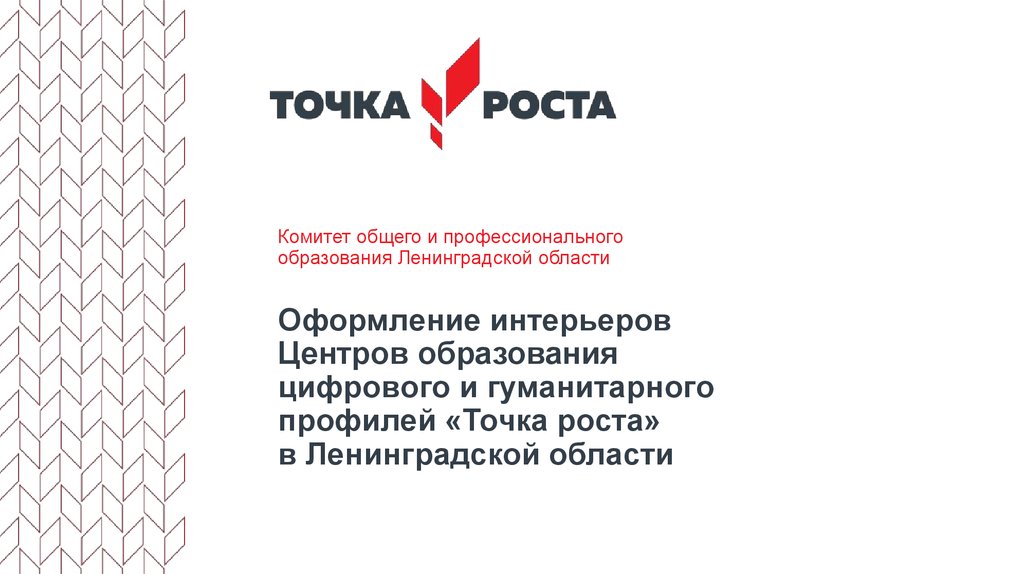 СПАСИБО!
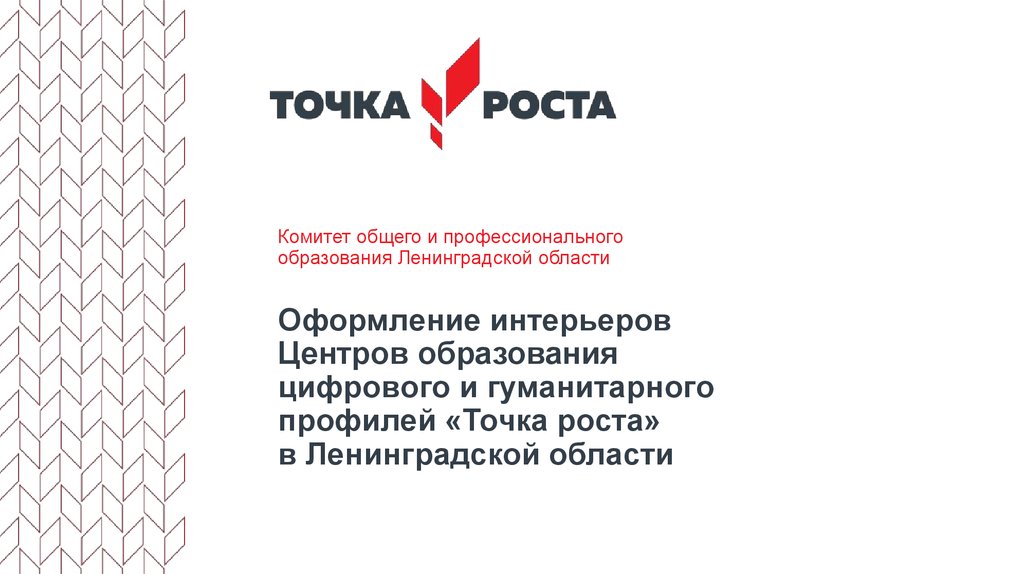 22.04.2021
10